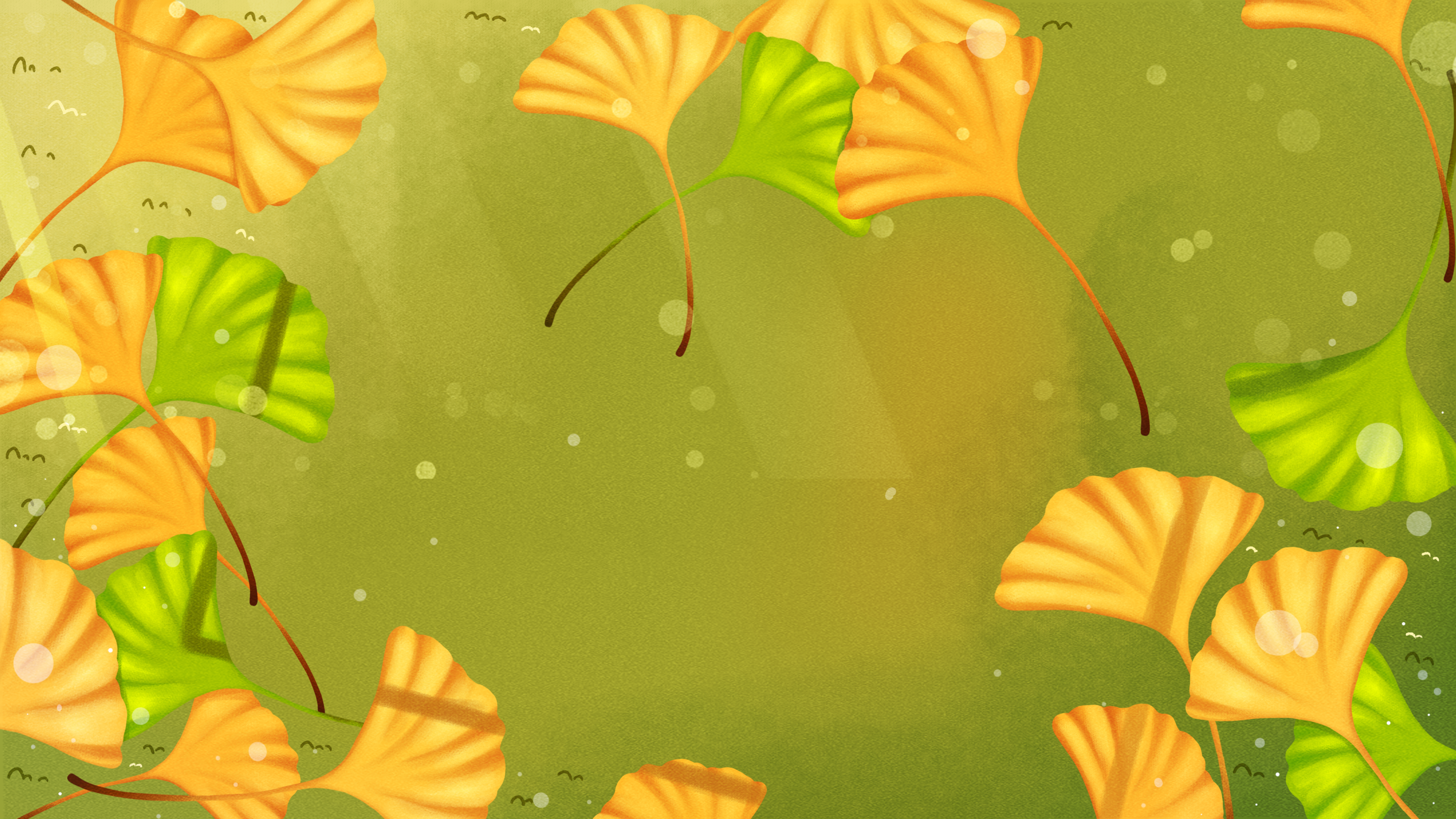 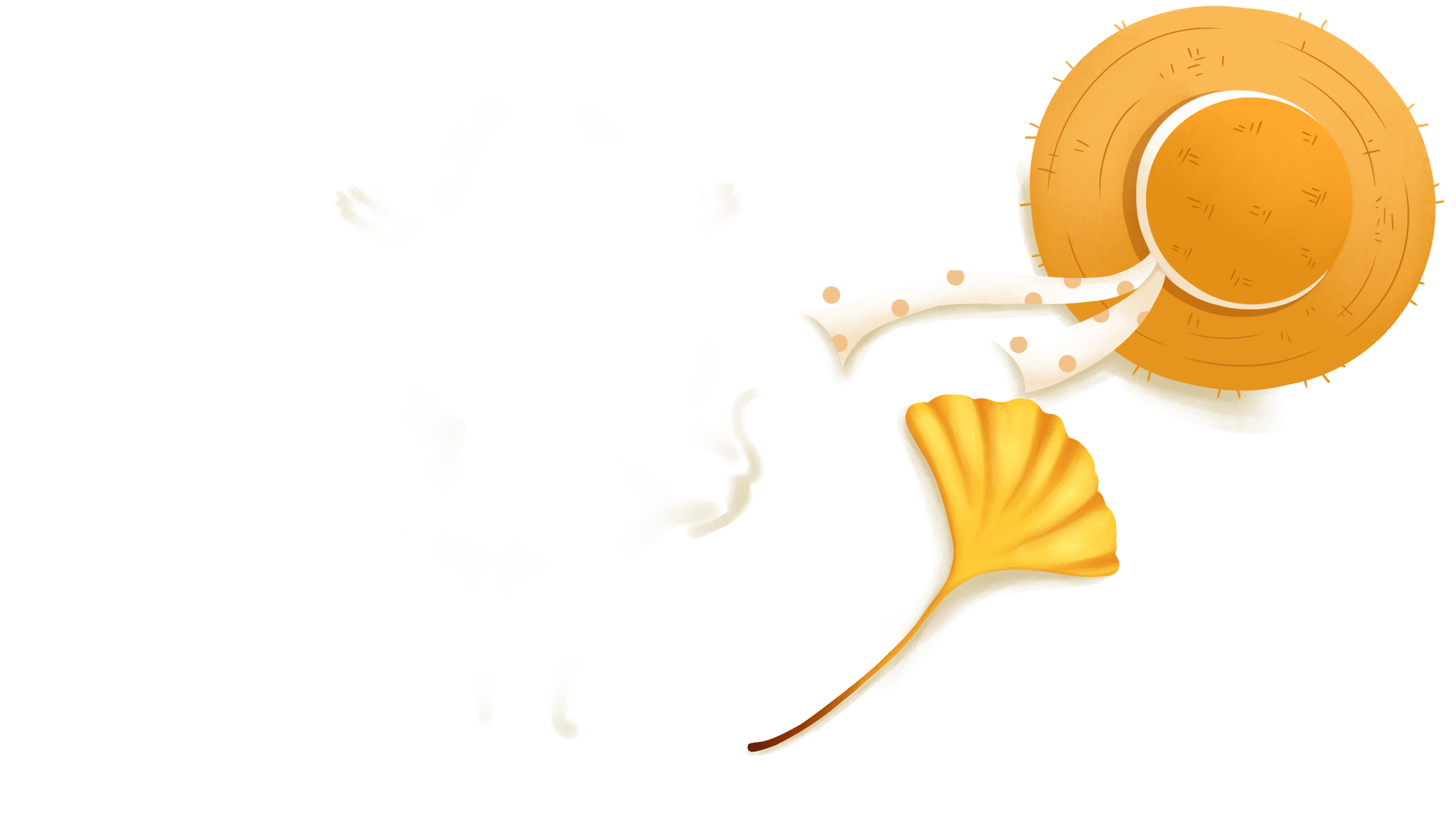 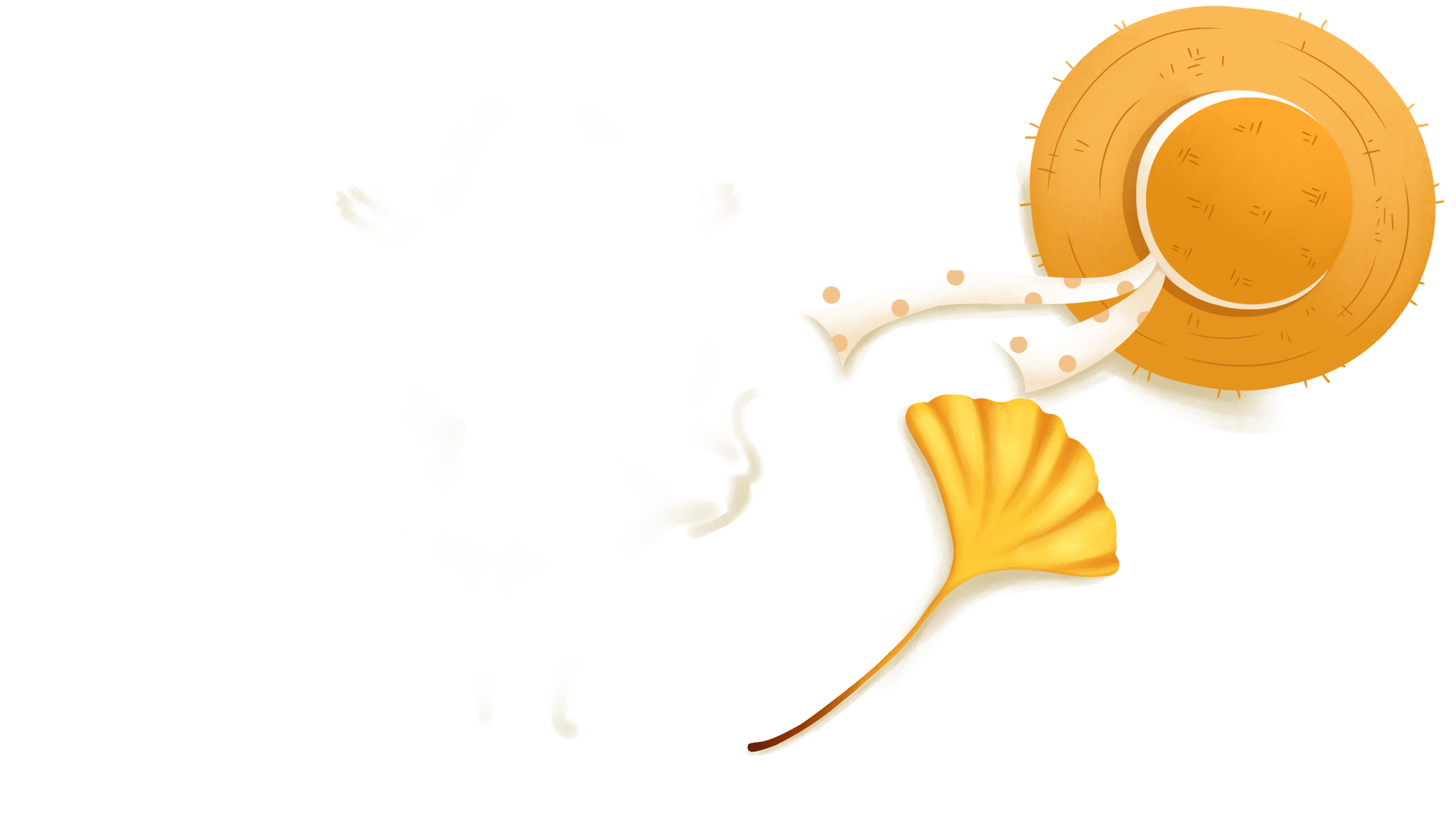 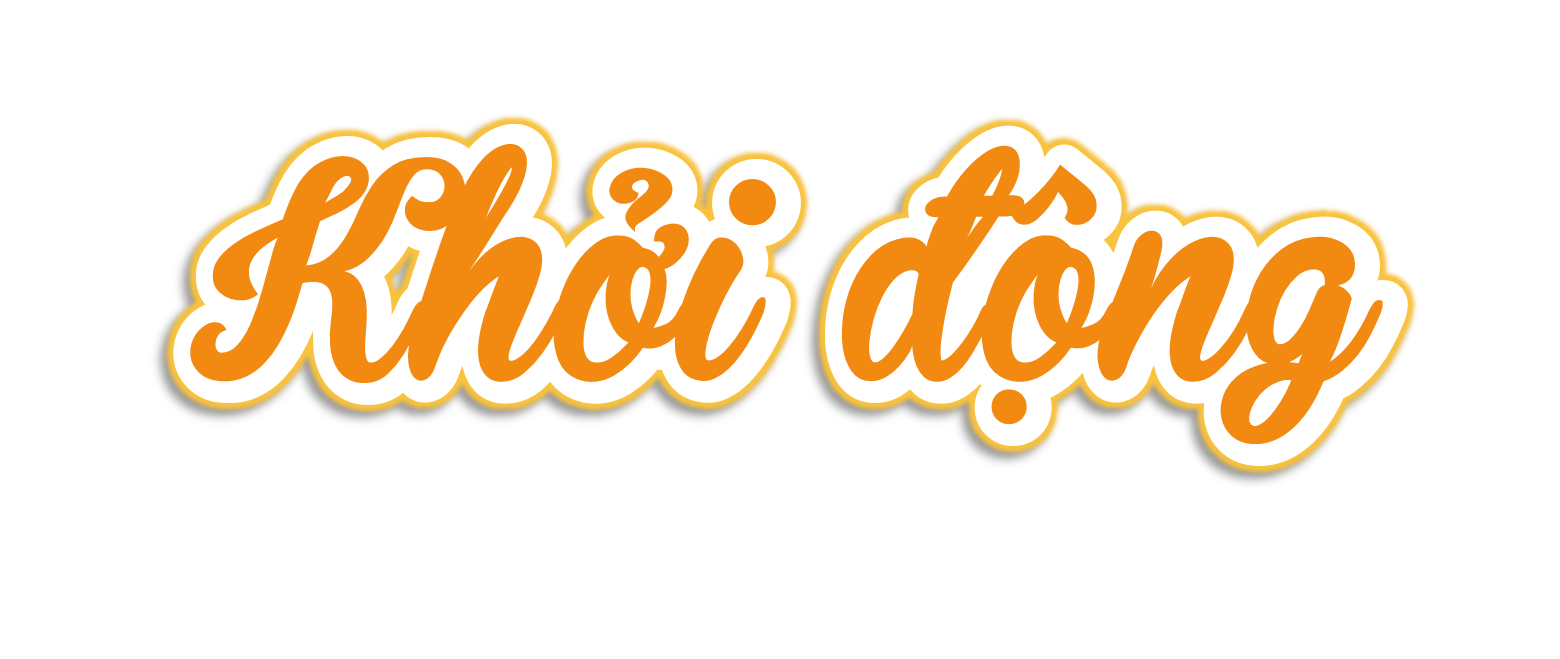 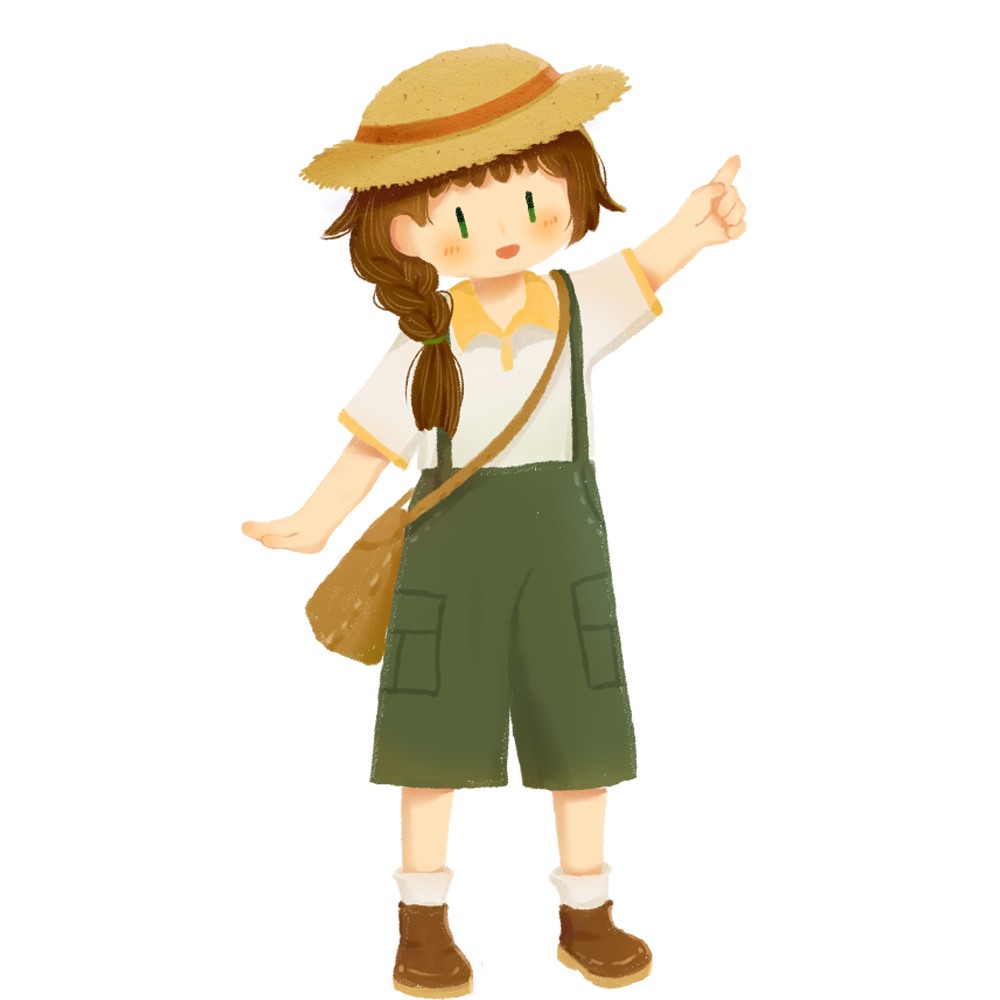 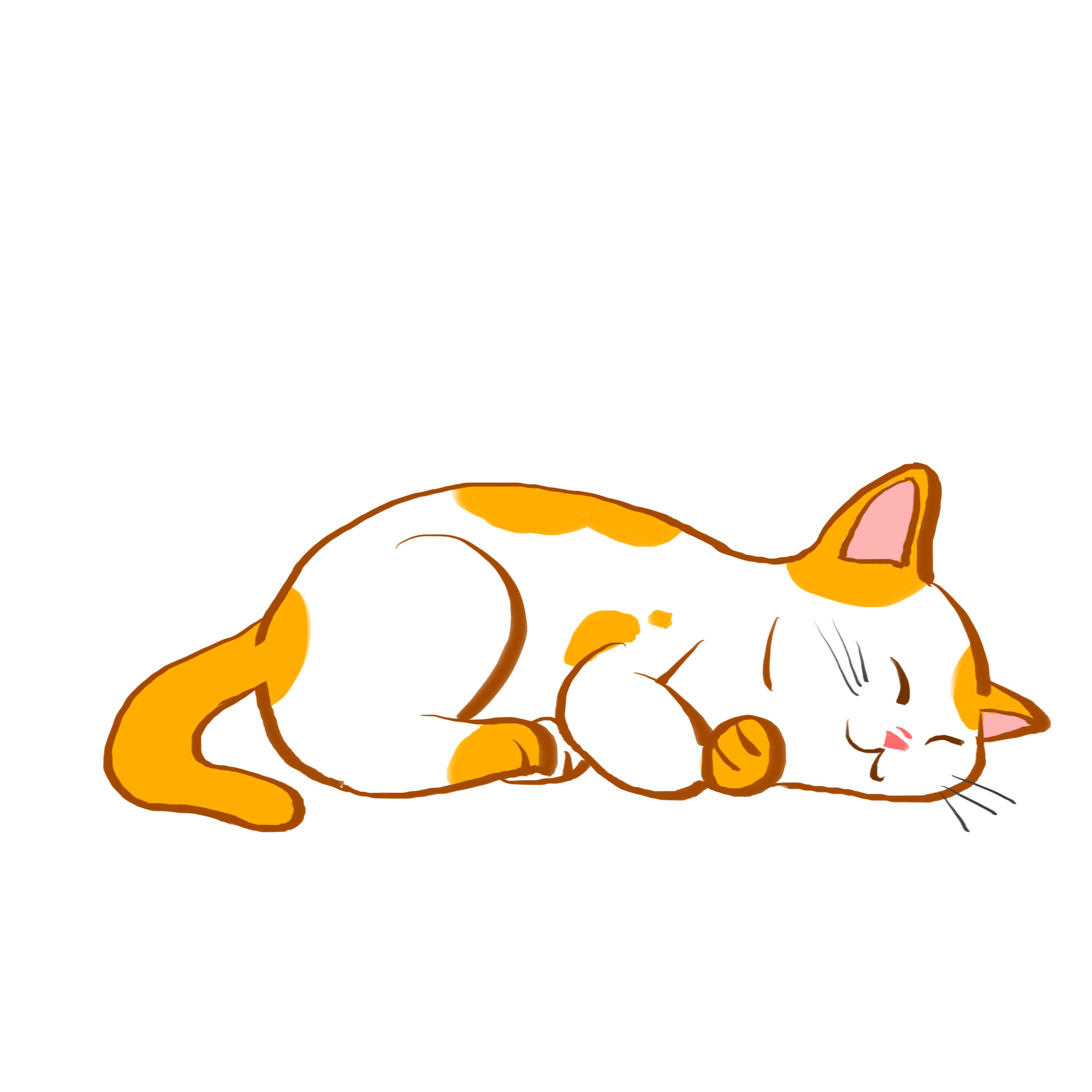 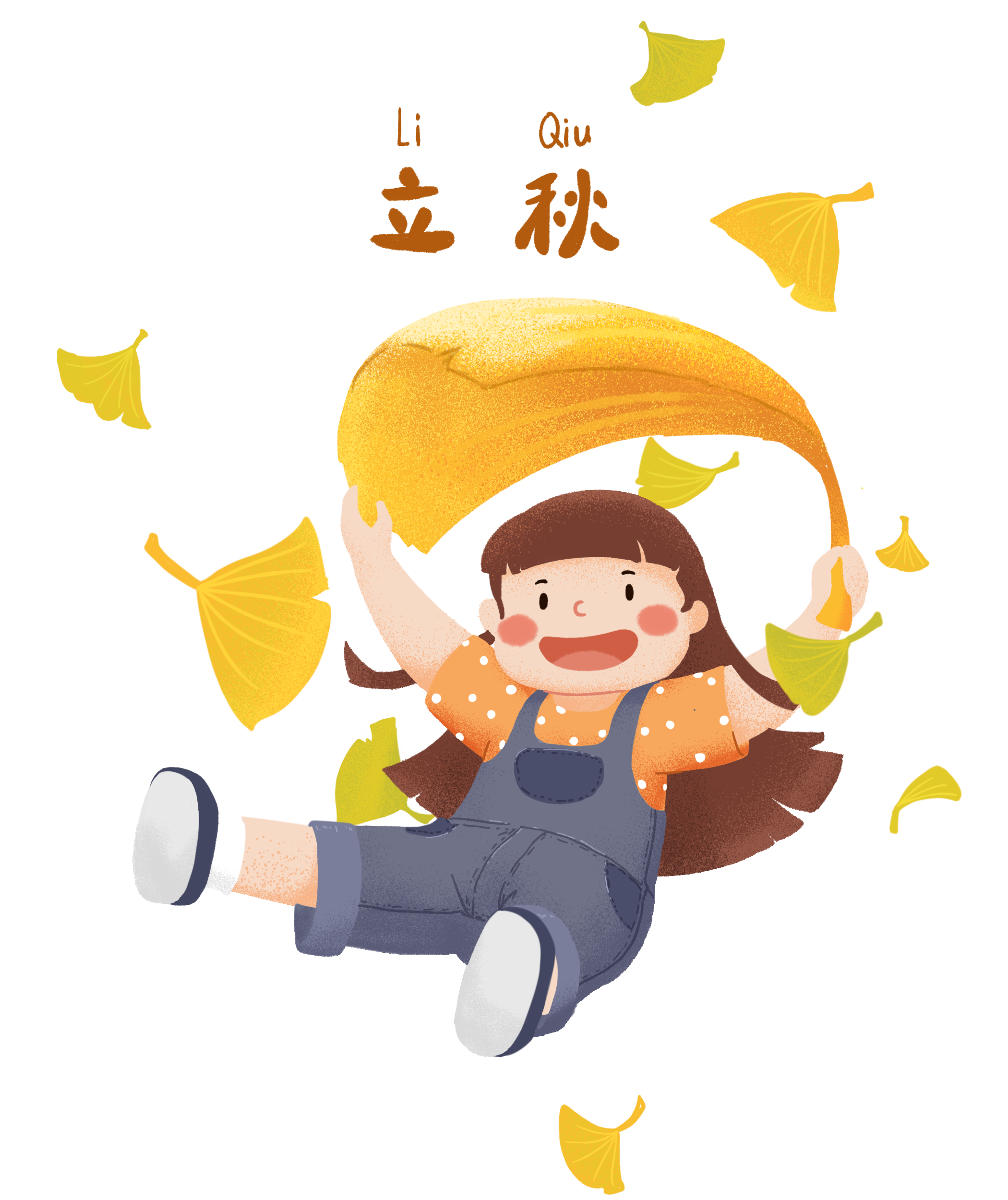 Hãy nêu bố cục của bài văn tả phong cảnh?
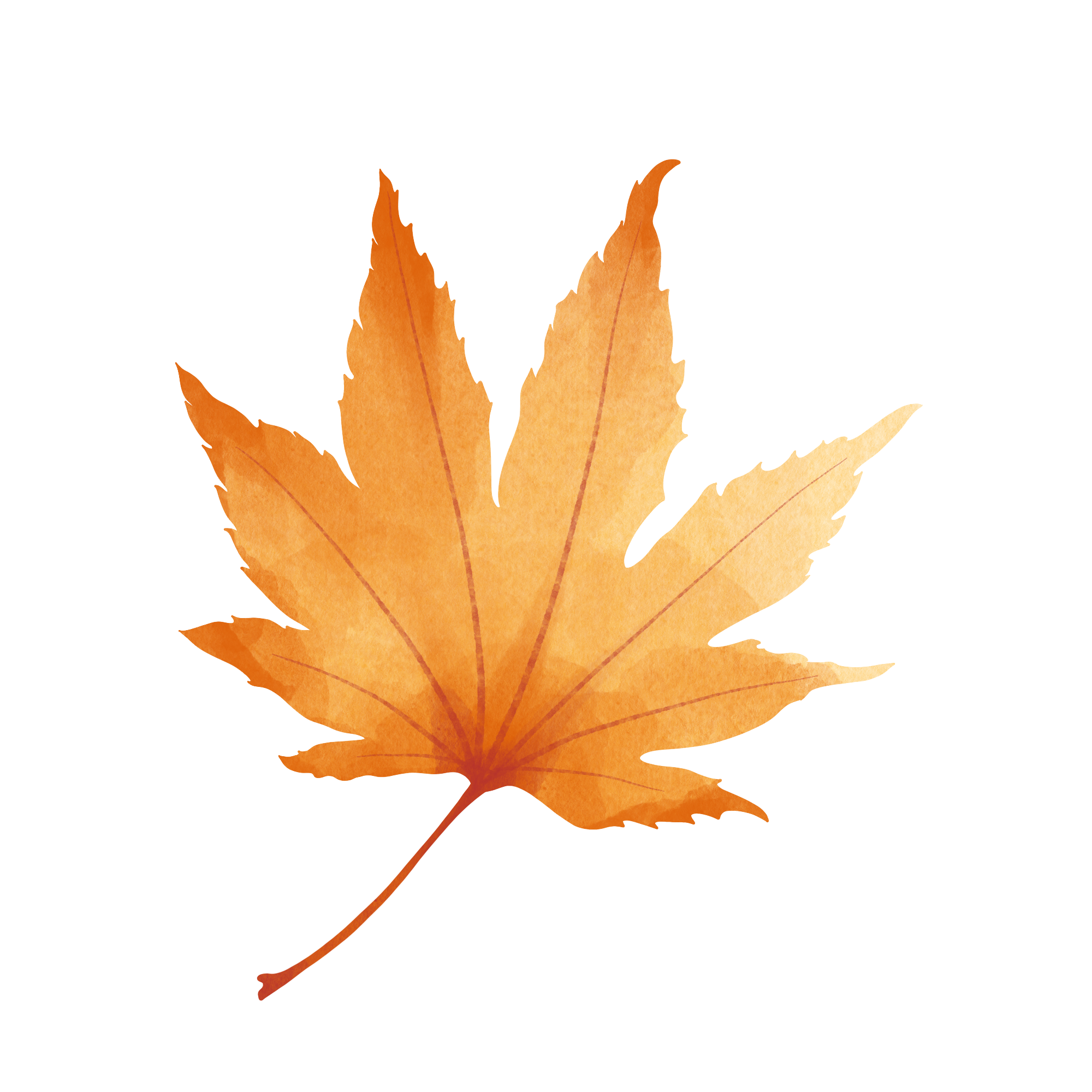 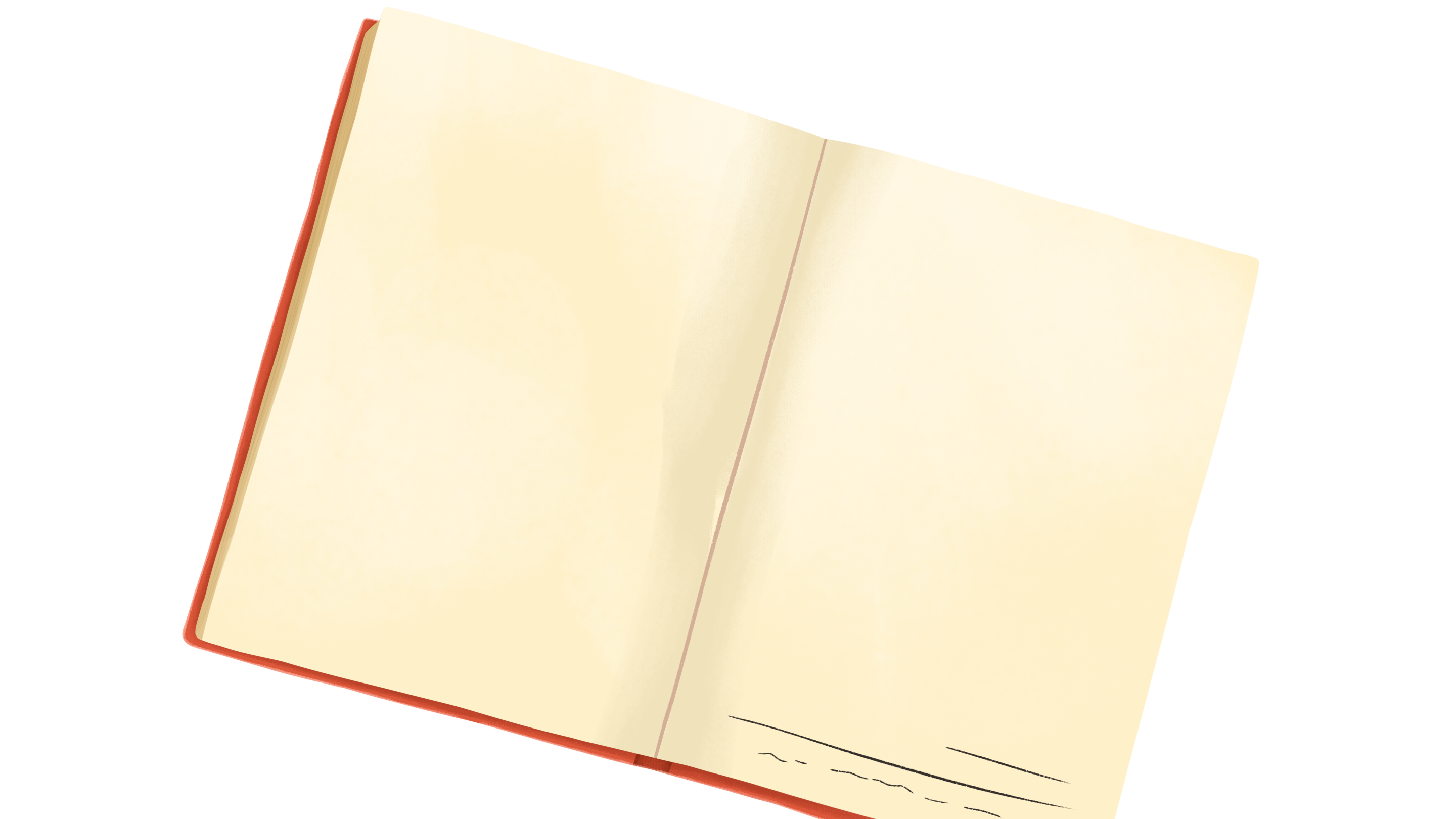 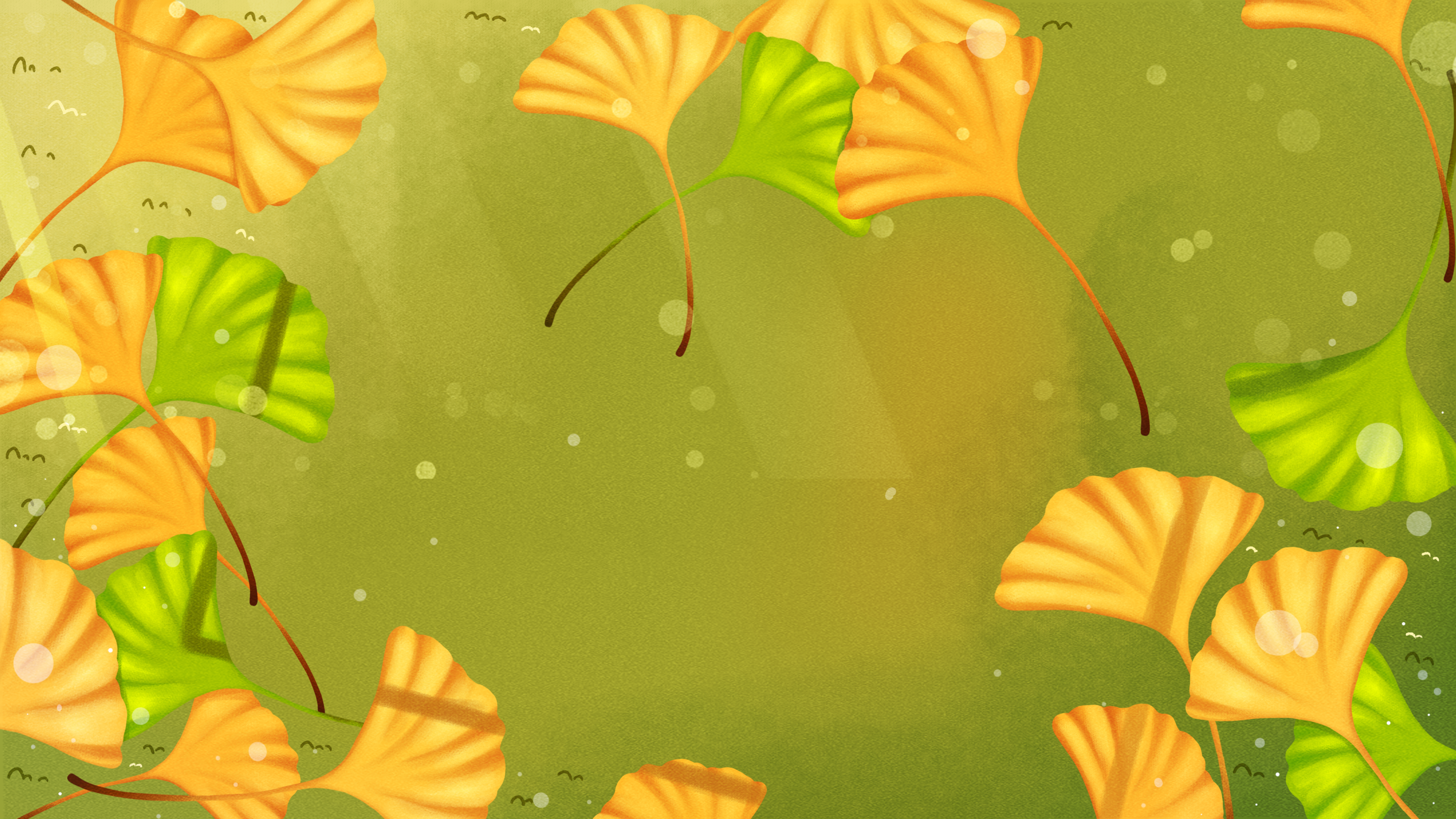 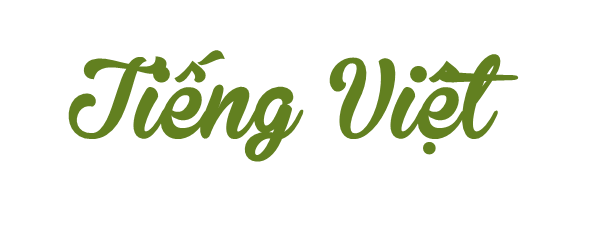 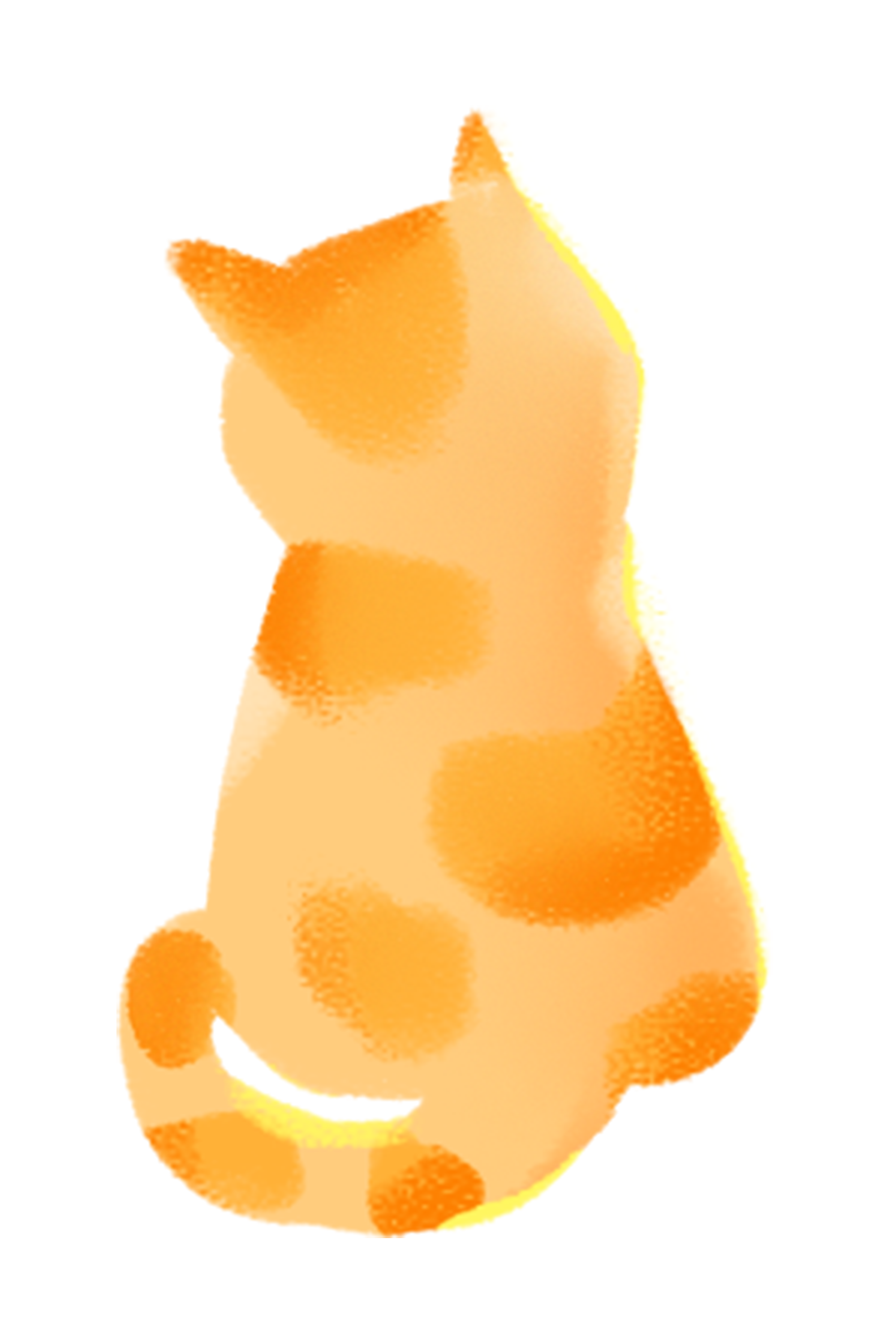 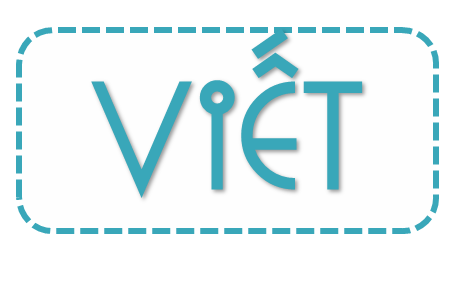 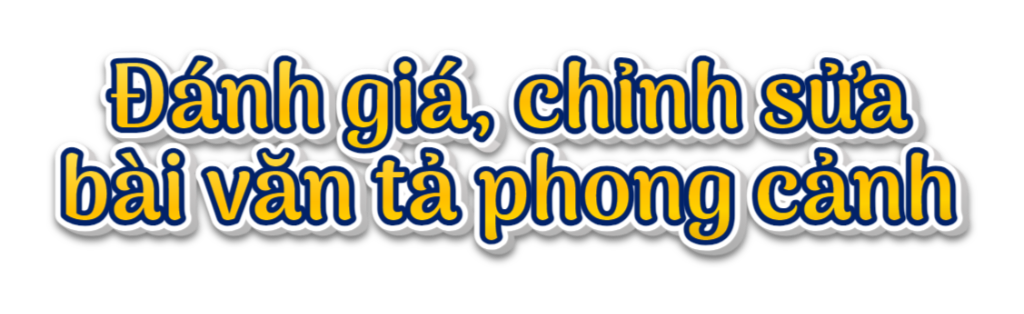 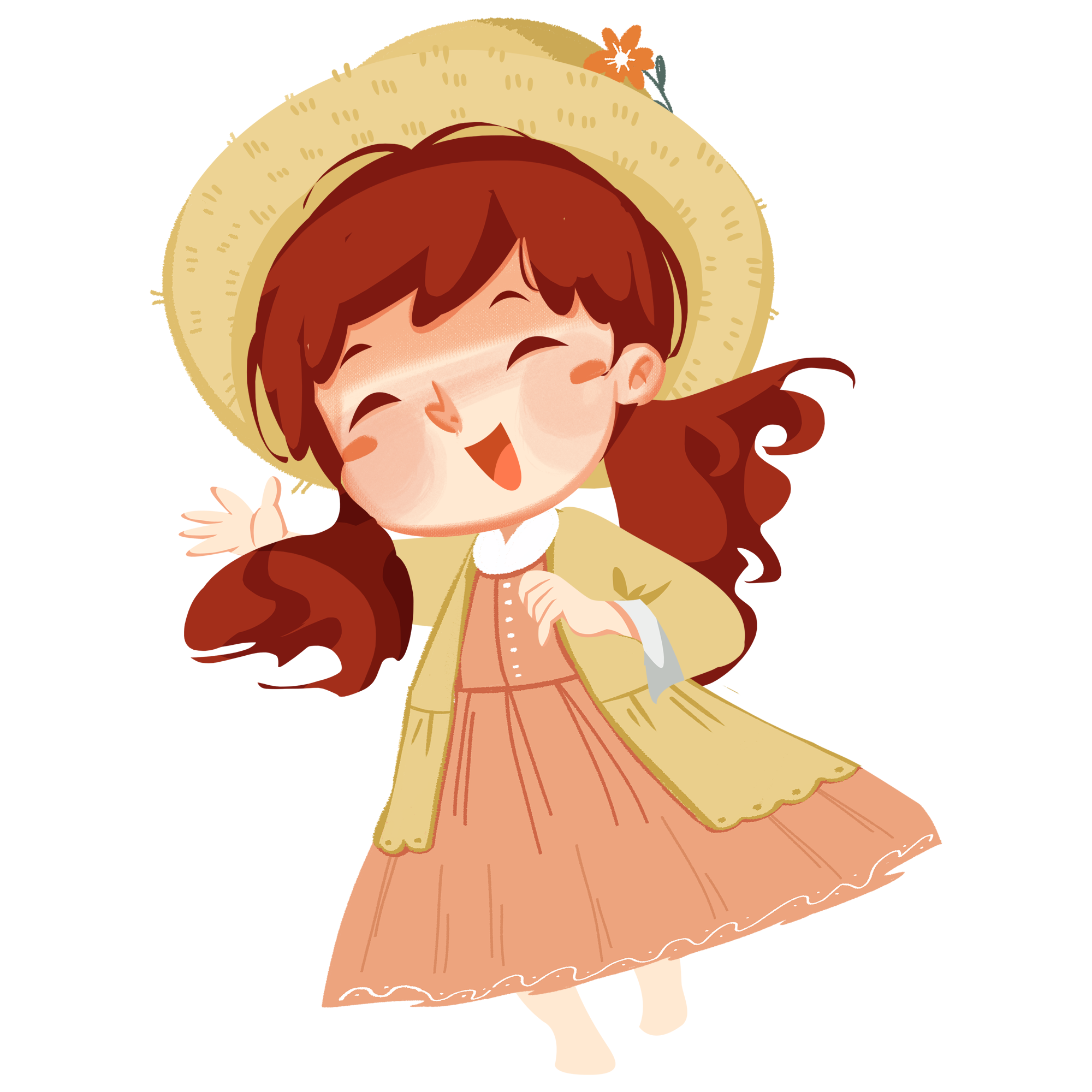 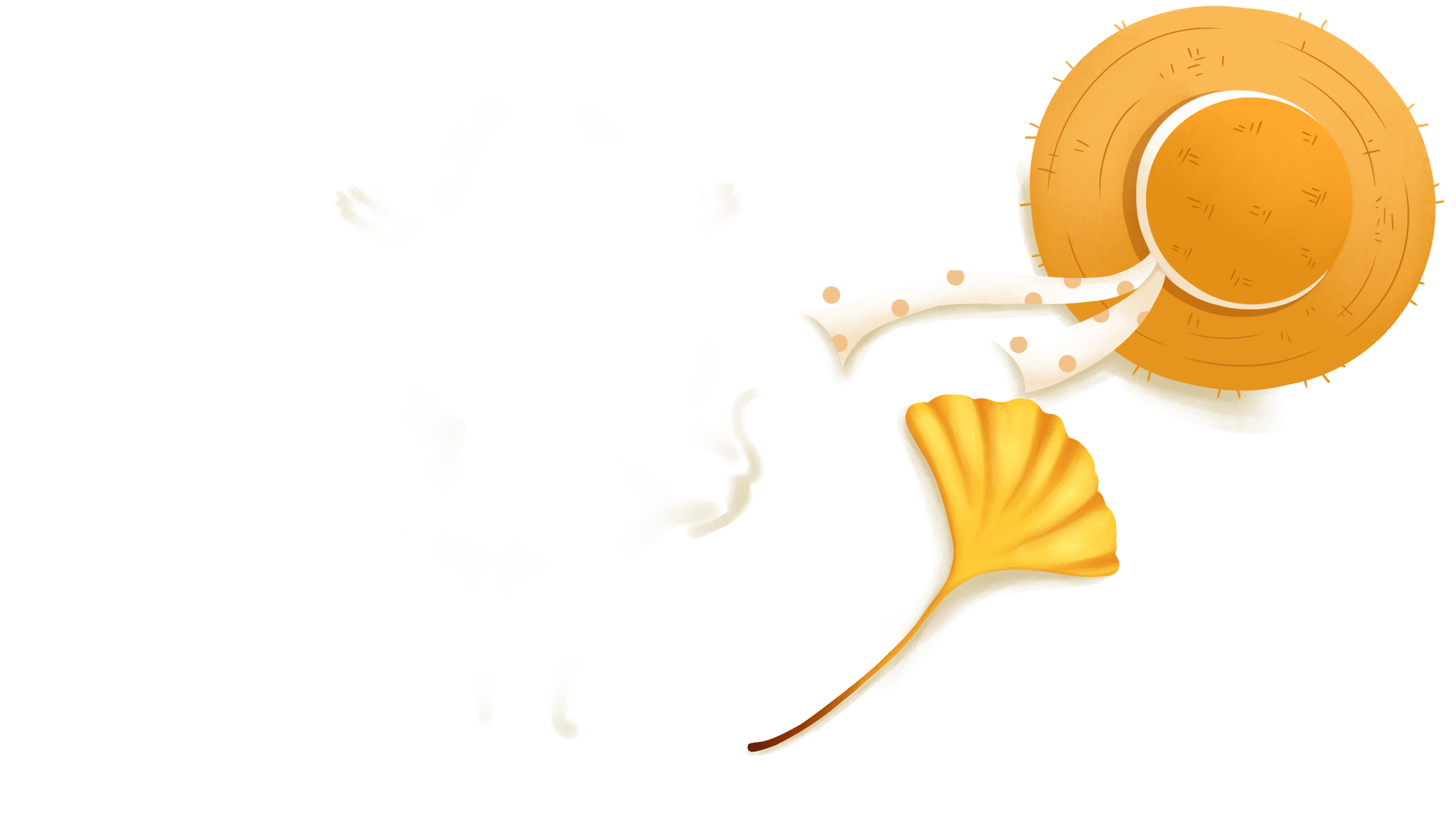 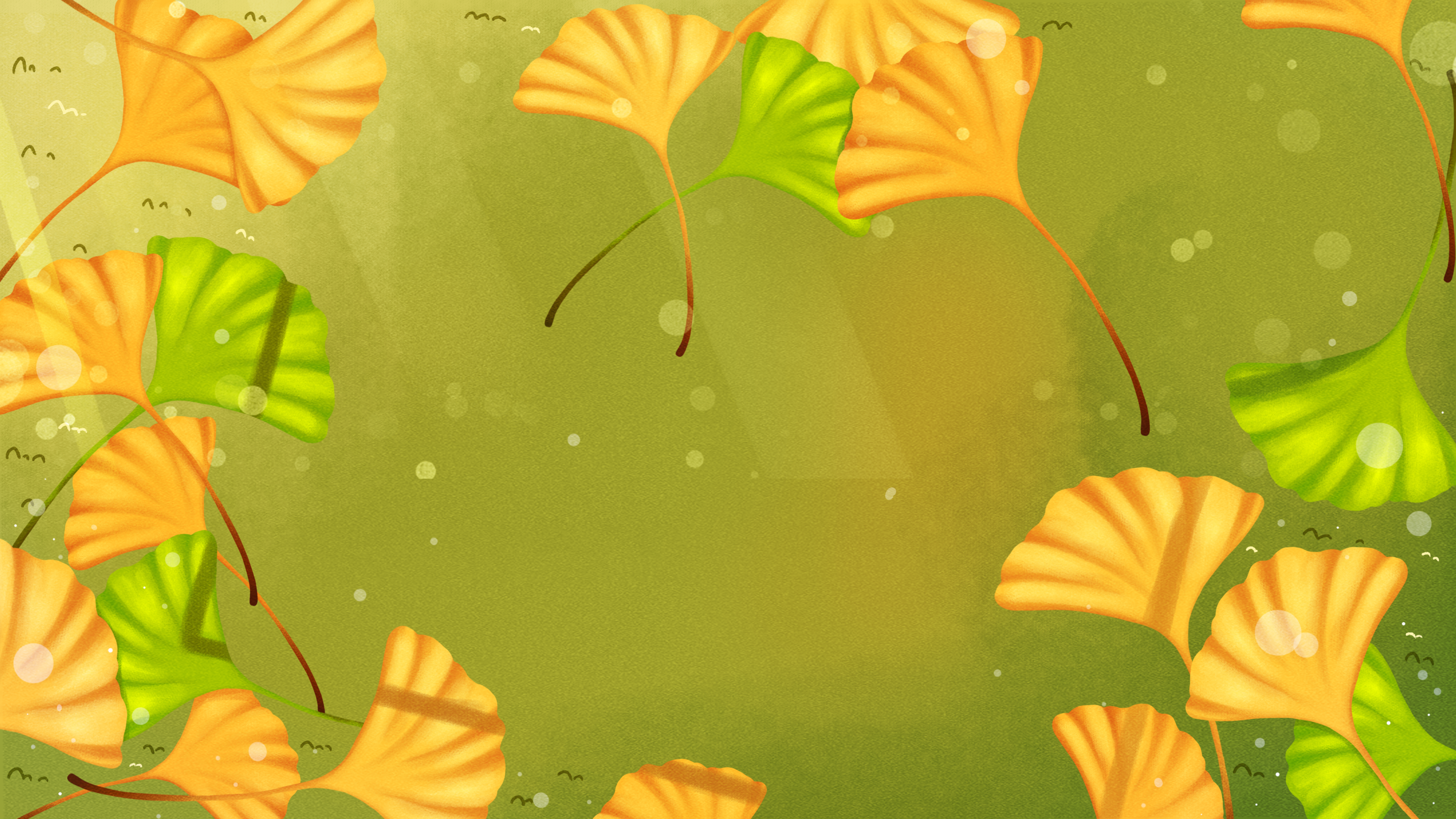 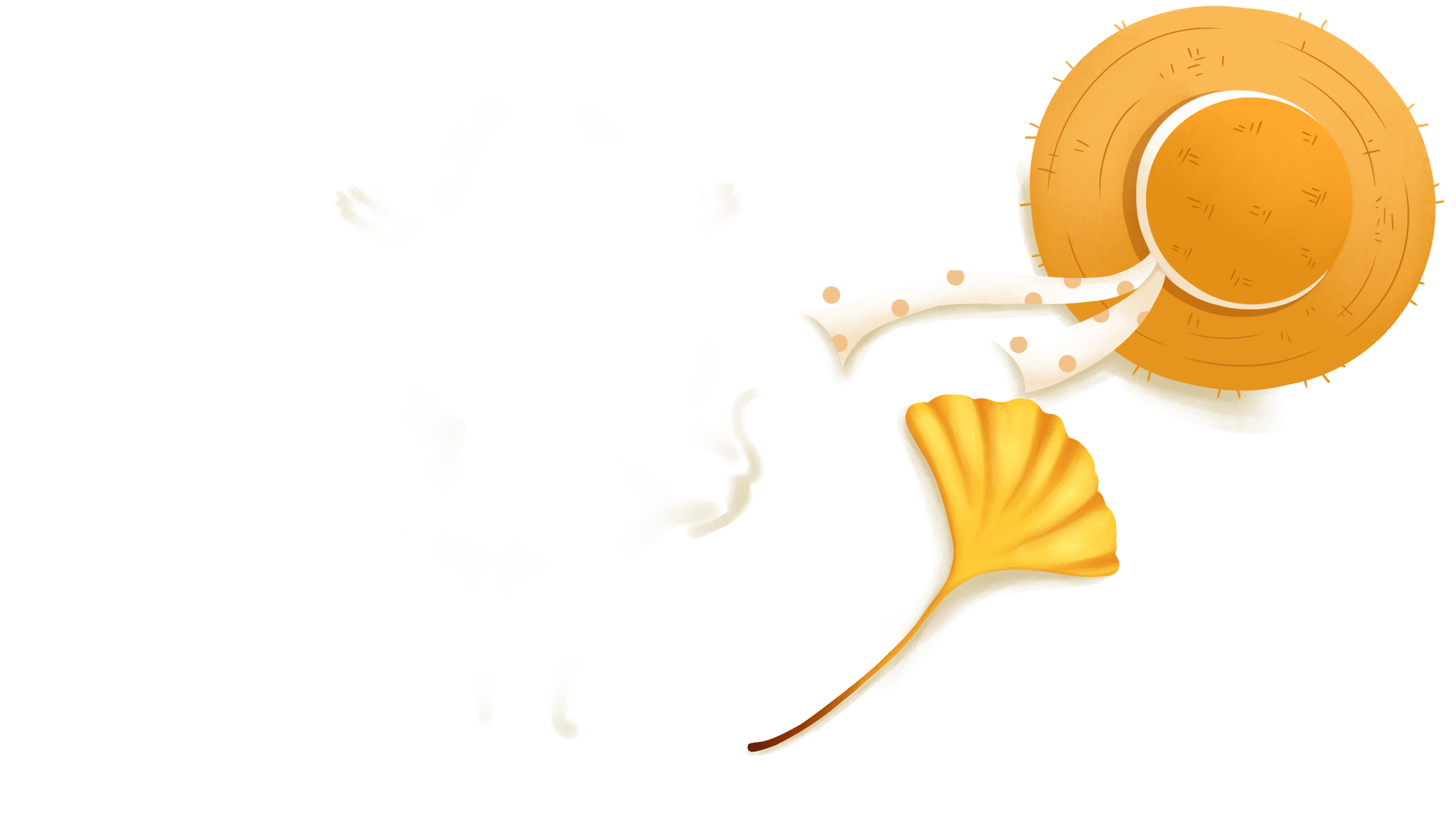 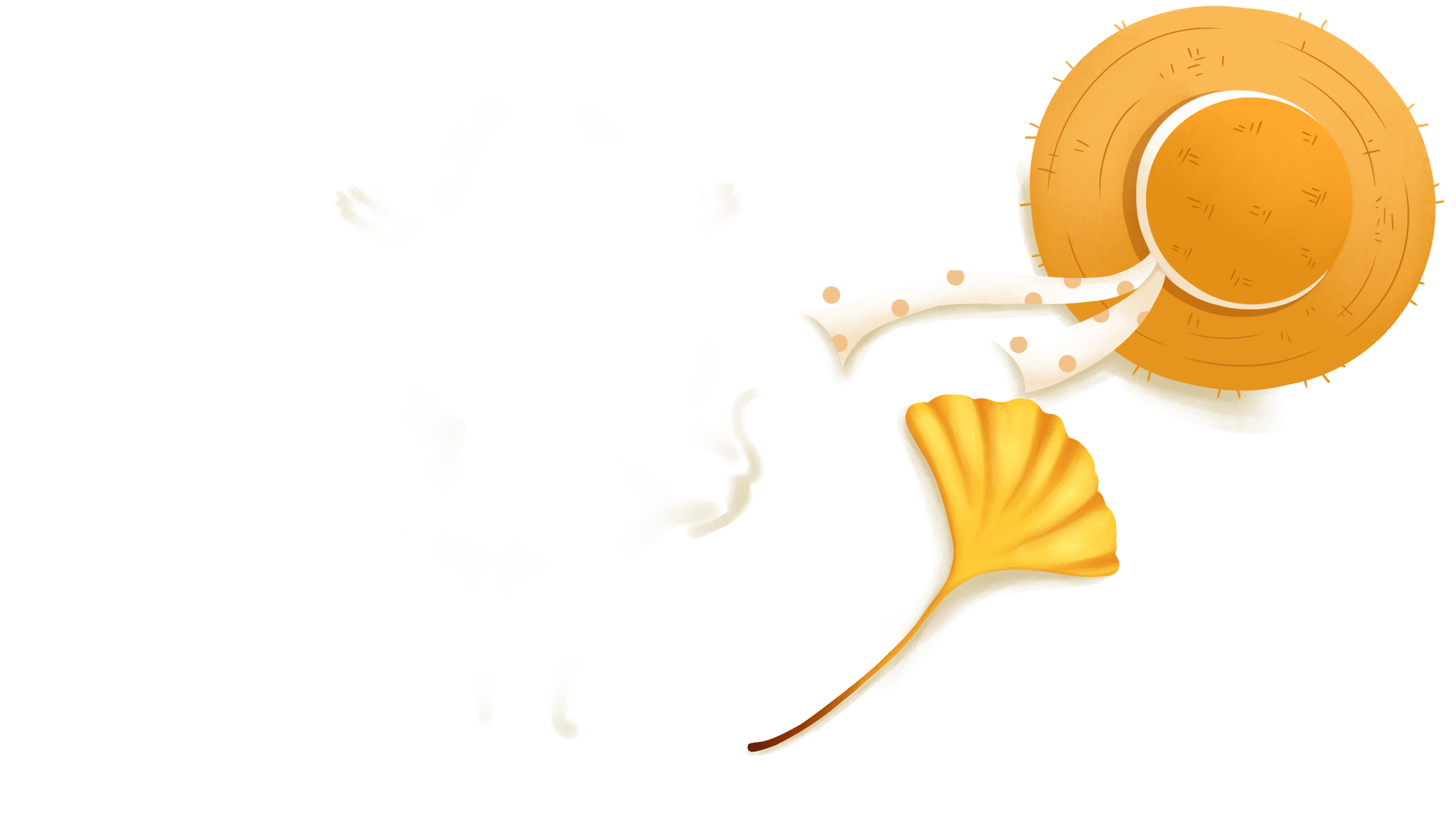 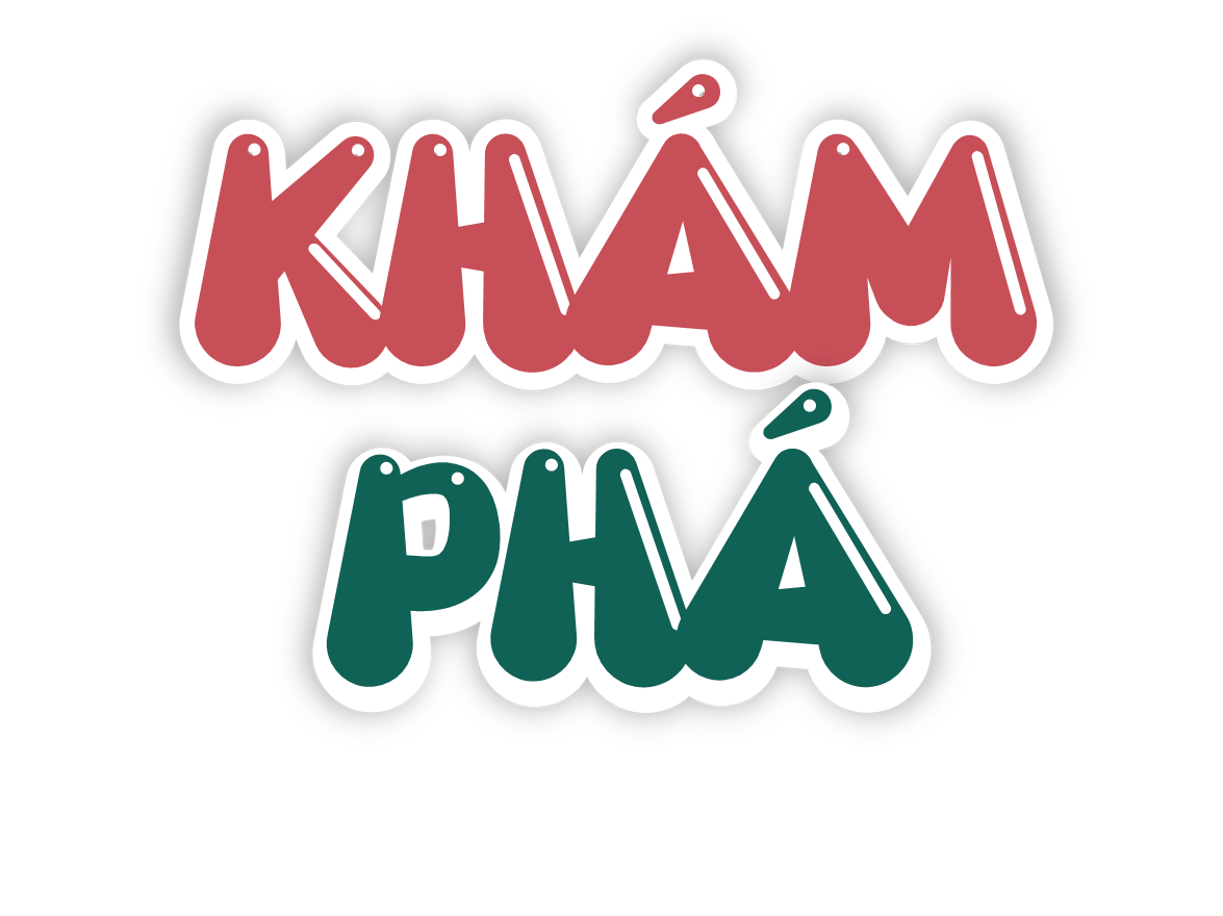 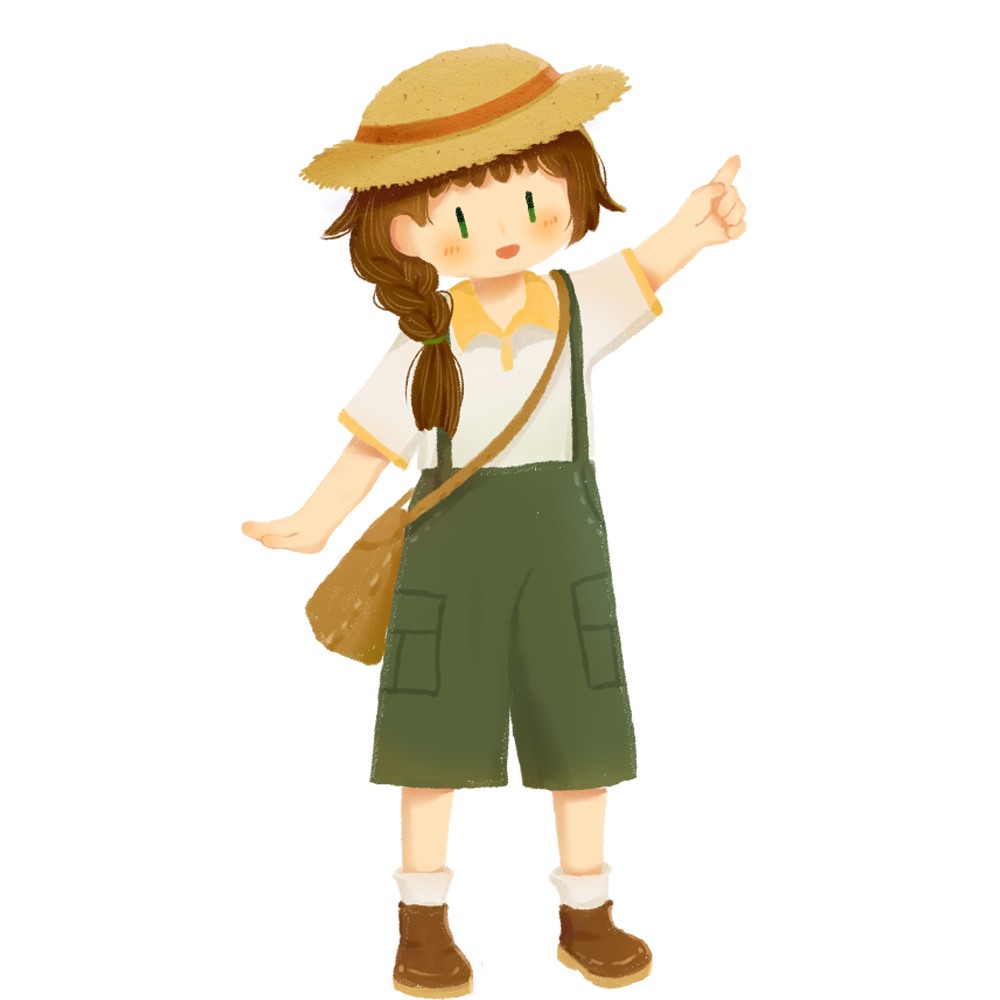 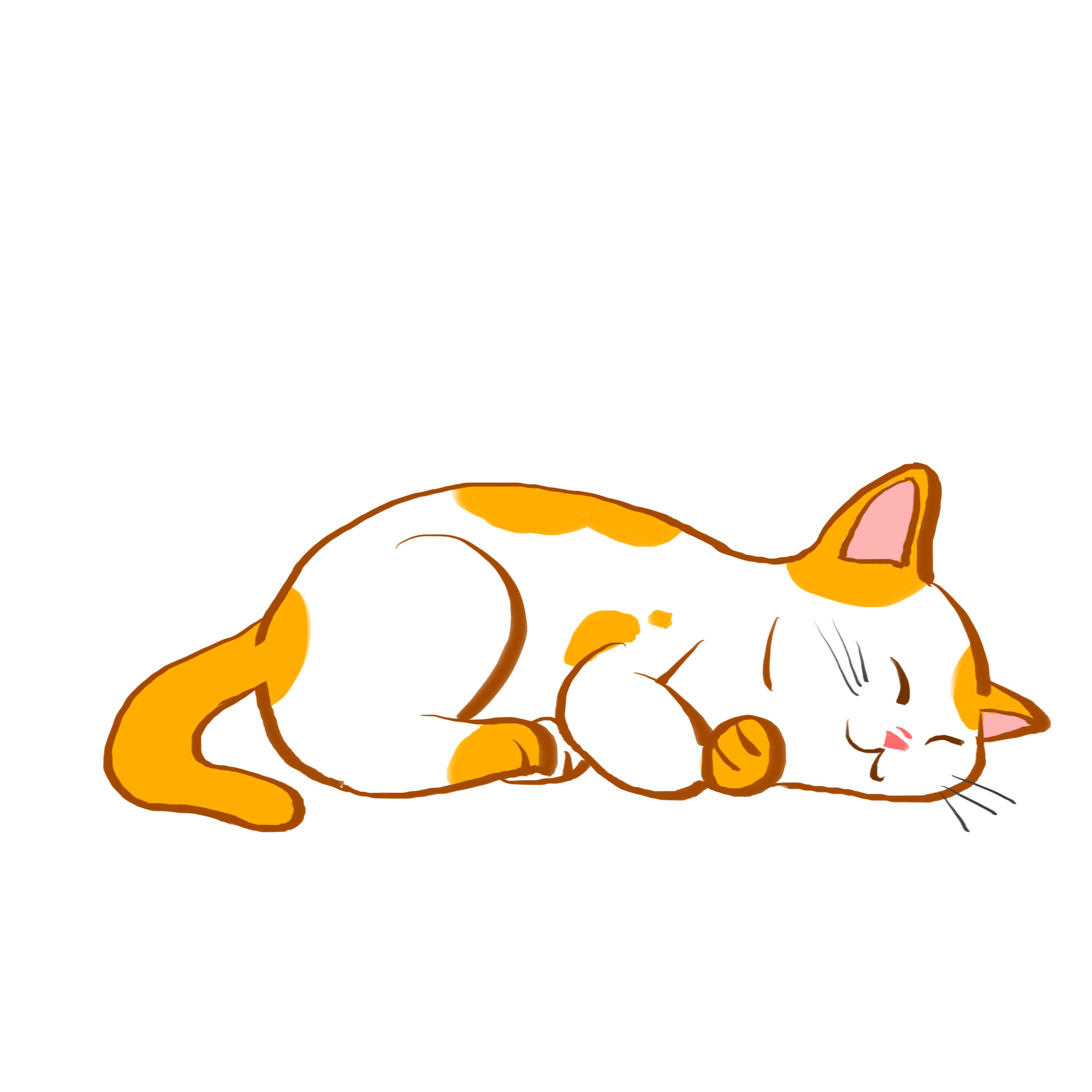 Nghe thầy cô nhận xét chung về bài văn:
- Xác định đúng yêu cầu của đề bài
- Cấu tạo đủ 3 phần
- Dùng từ gợi tả
- Sử dụng biện pháp so sánh, nhân hóa.
- ?
Ưu điểm
- Dùng từ, viết câu.
- Chính tả
- ?
Hạn chế
Đọc lại bài văn của em và lời nhận xét của thầy cô để biết bài làm đạt được những yêu cầu nào dưới đây:
Có đủ 3 phần mở bài, thân bài, kết bài
Bộc lộ suy nghĩ, cảm xúc đối với phong cảnh được miêu tả hoặc với những người góp phần làm nên vẻ đẹp của phong cảnh.
Không mắc lỗi chính tả, lỗi diễn đạt; chữ viết sạch, rõ ràng.
Chú ý lựa chọn từ ngữ, sử dụng biện pháp so sánh, nhân hoá để làm nổi bật đặc điểm của phong cảnh được miêu tả.
Sắp xếp nội dung miêu tả theo trình tự hợp lí
3. Viết lại một số câu hoặc đoạn văn trong bài làm của em cho hay hơn theo gợi ý sau:
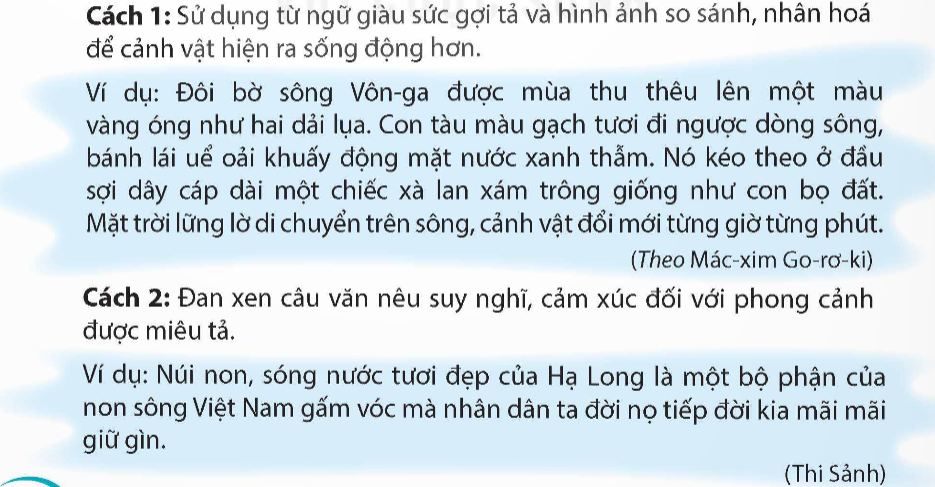 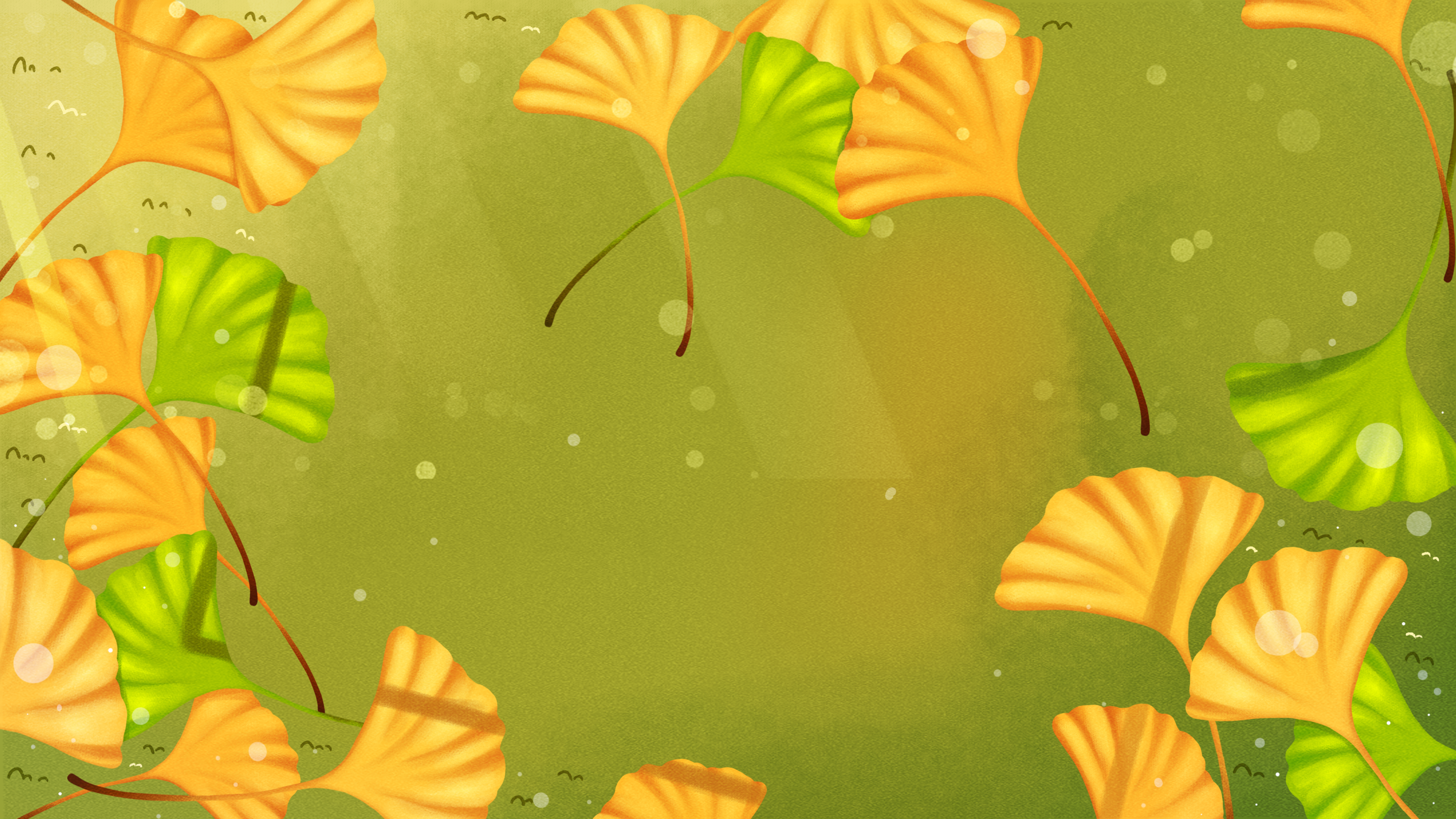 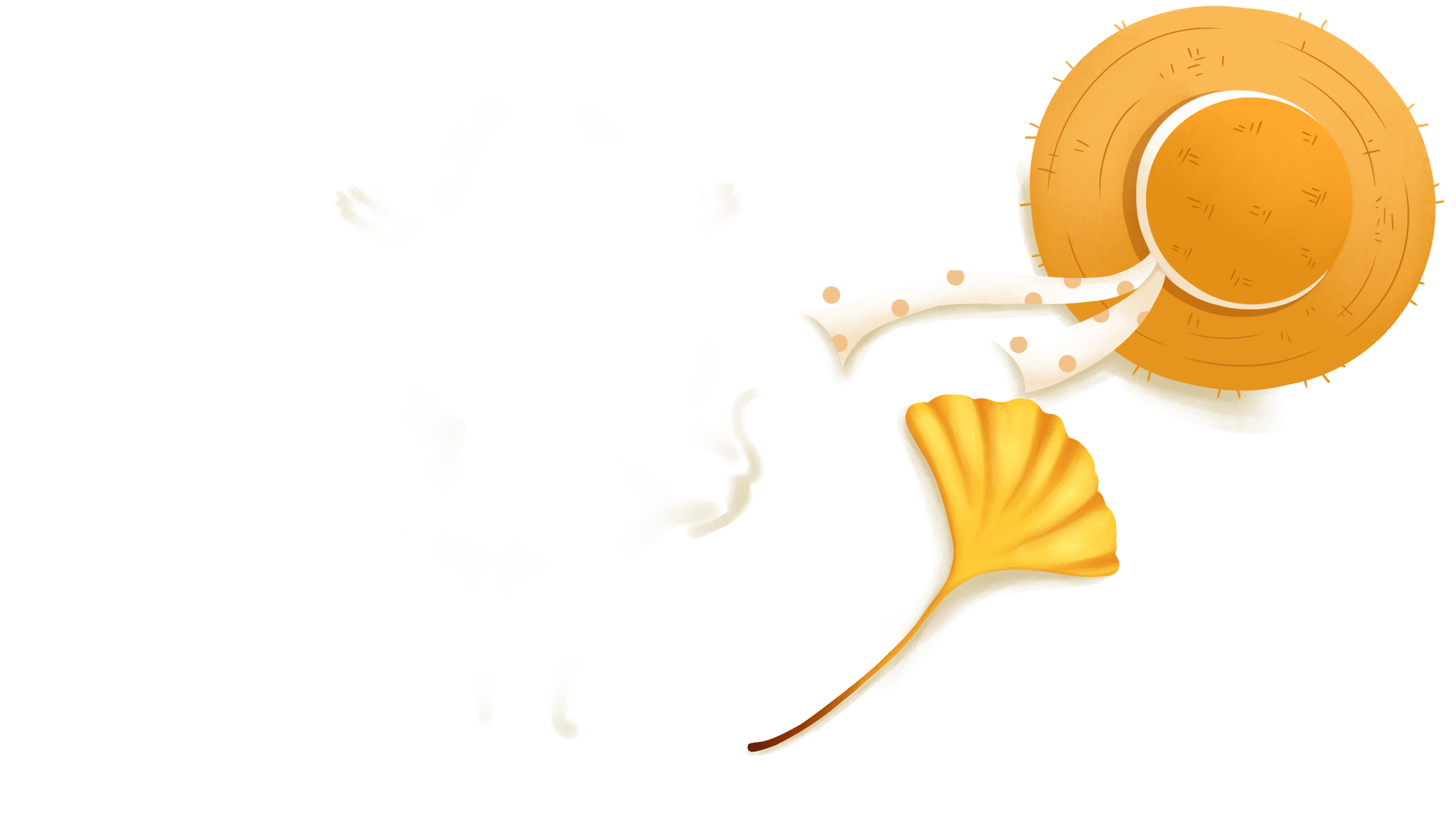 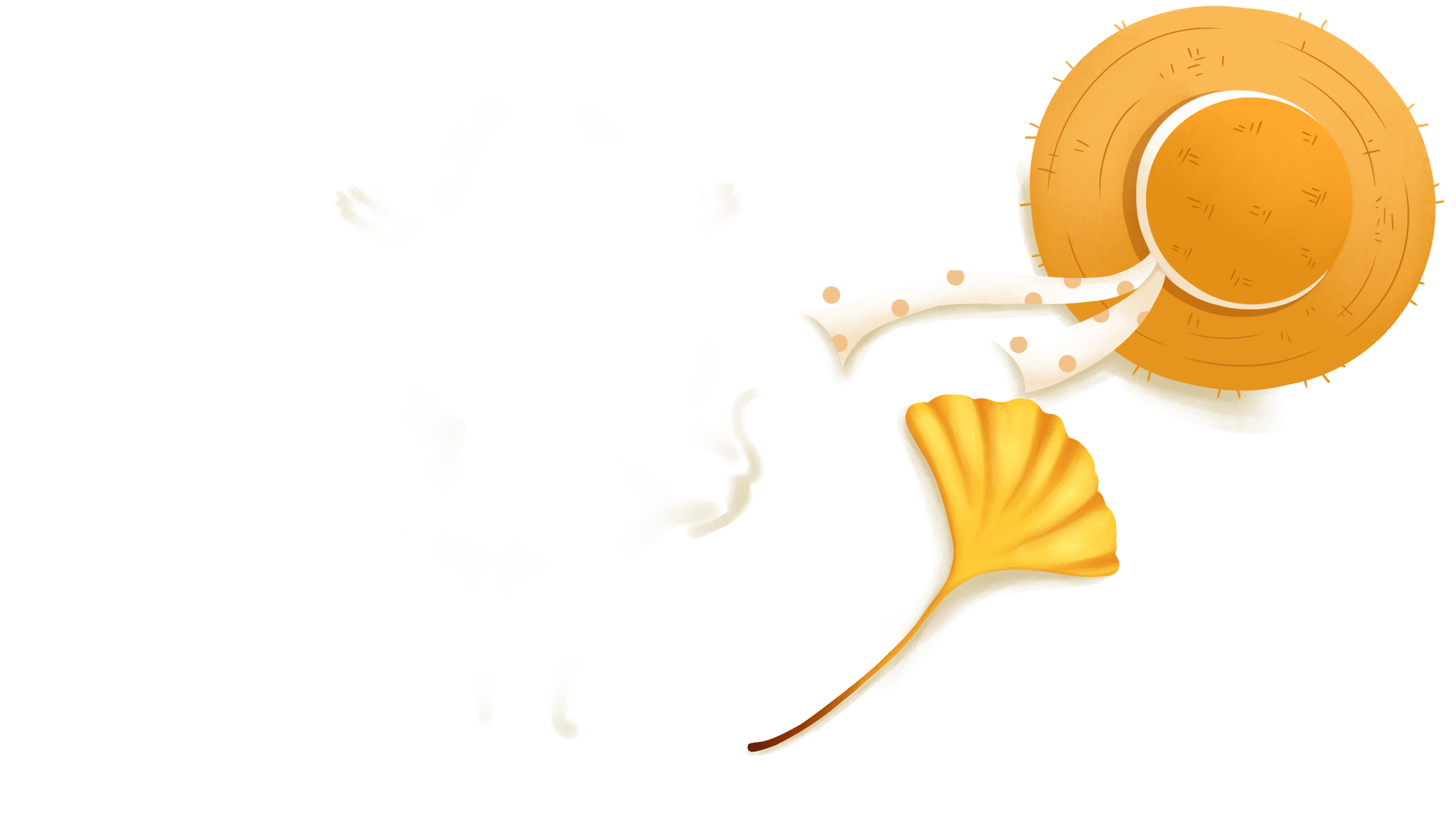 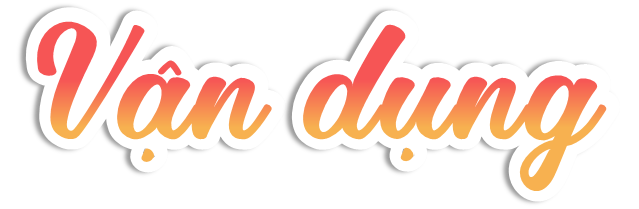 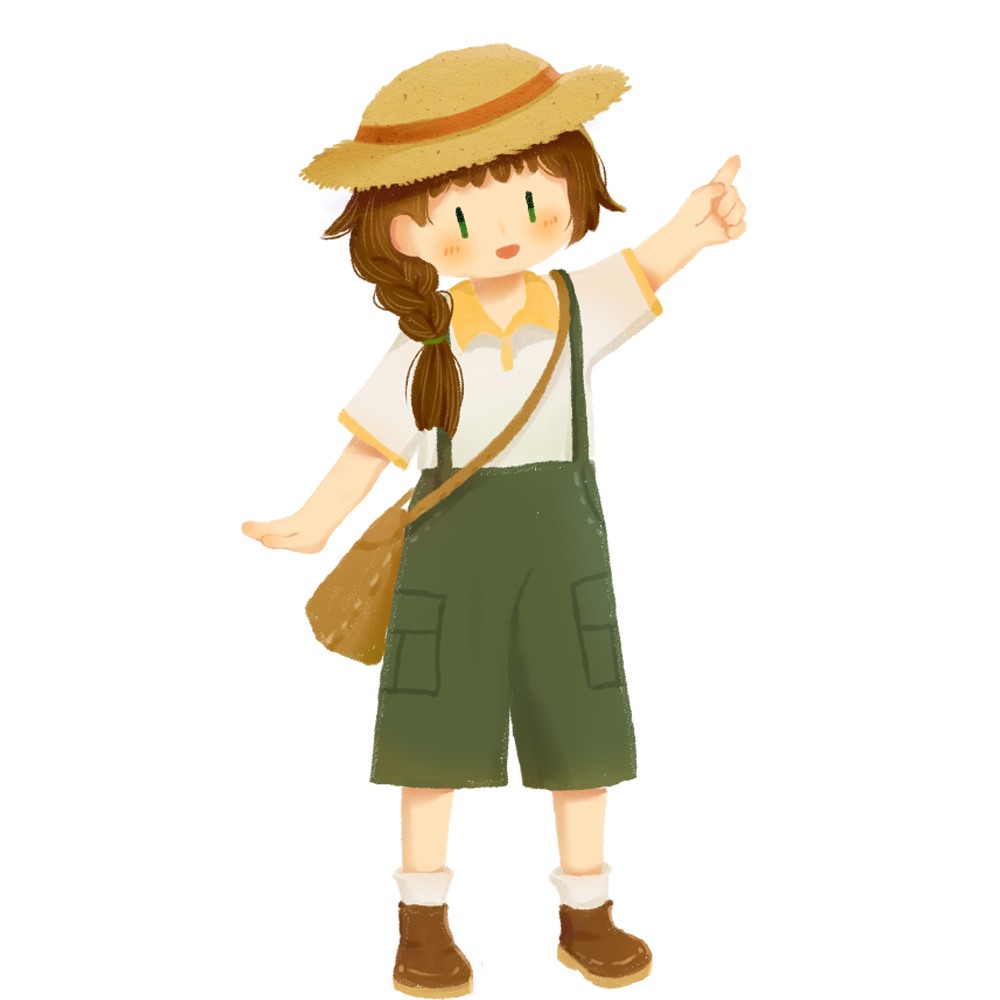 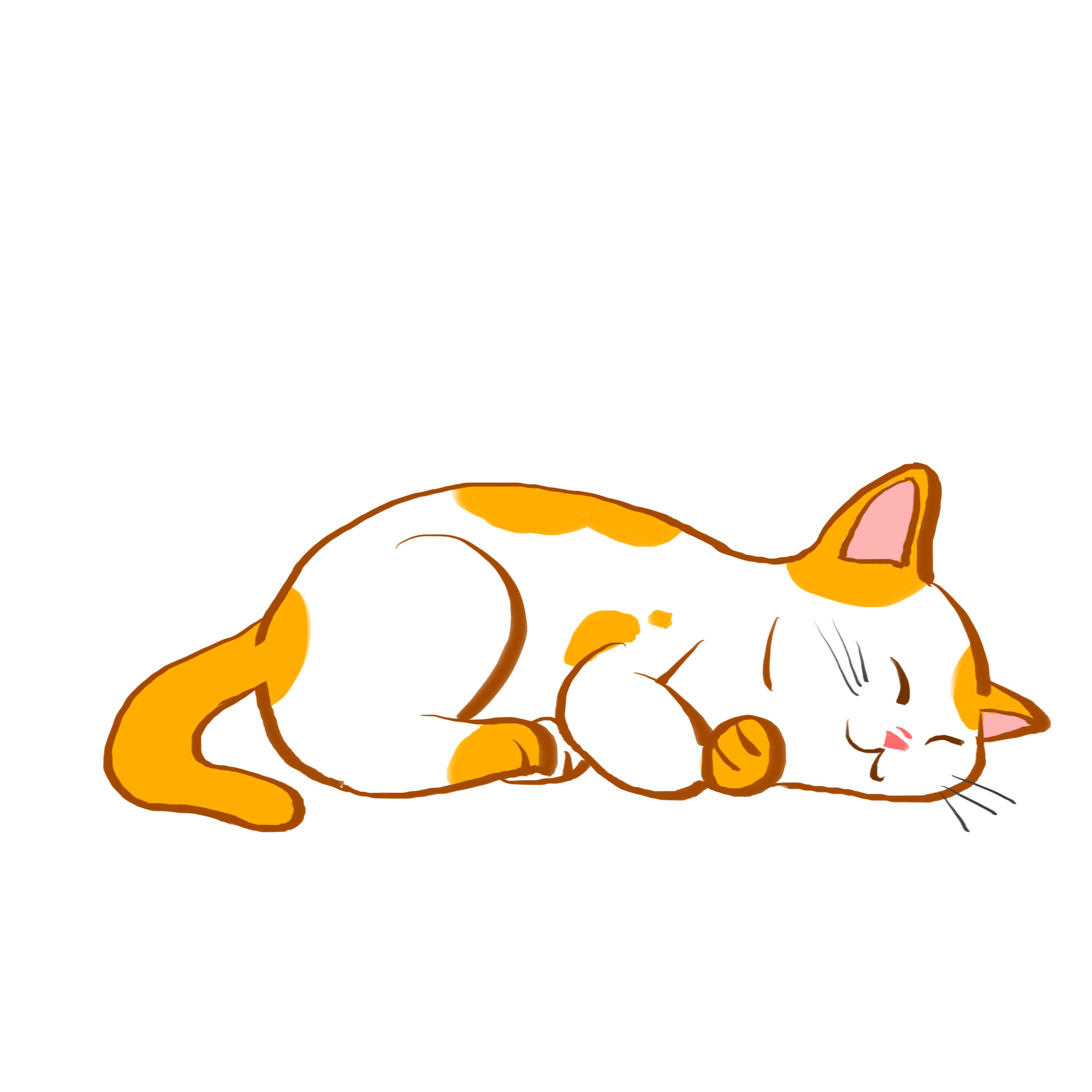 Tự rút ra những lưu ý về cách viết bài văn tả phong cảnh để có thể viết được bài văn tả phong cảnh hay hơn khi được yêu cầu.
Ví dụ: đưa ra những phương án khắc phục hạn chế, phát huy điểm mạnh.
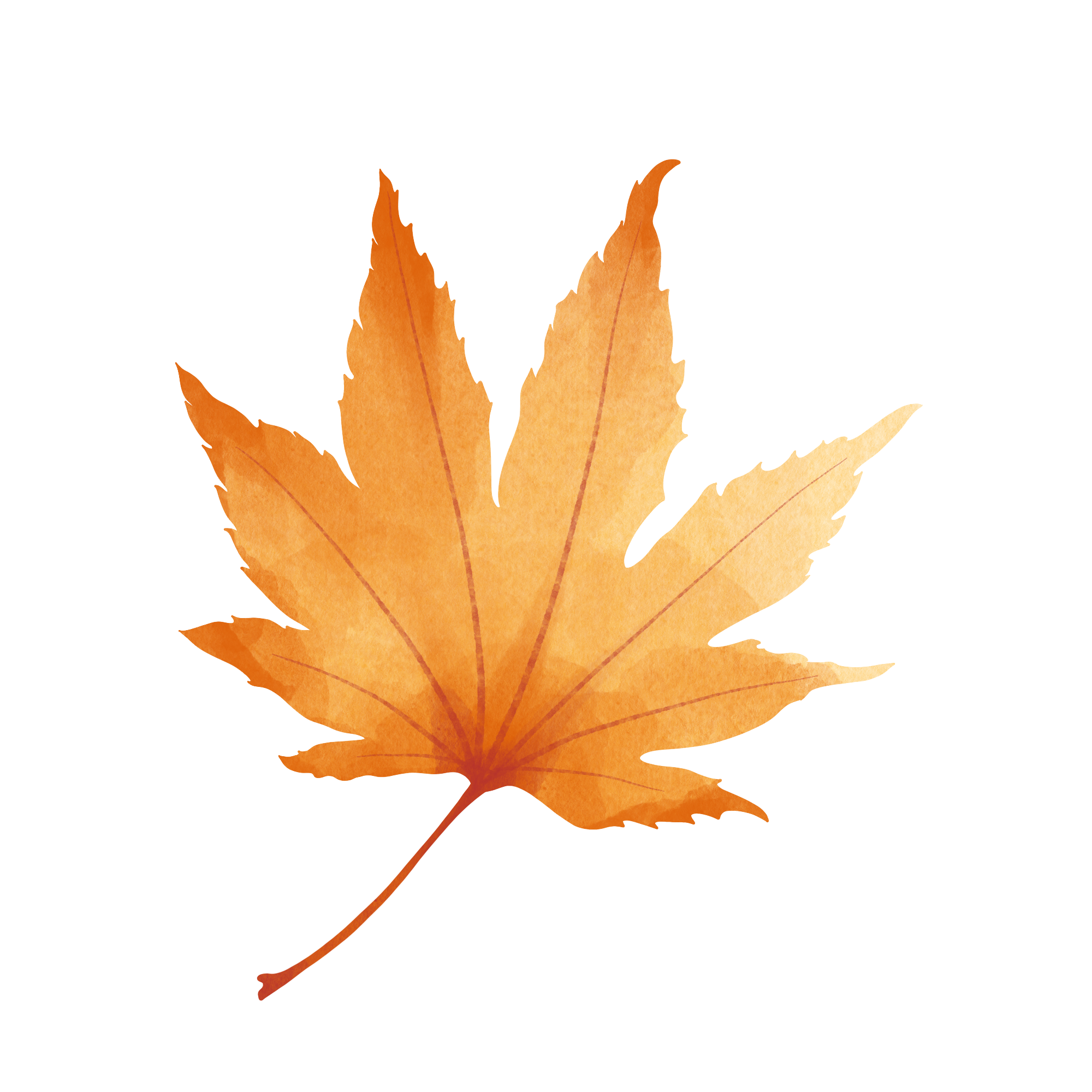 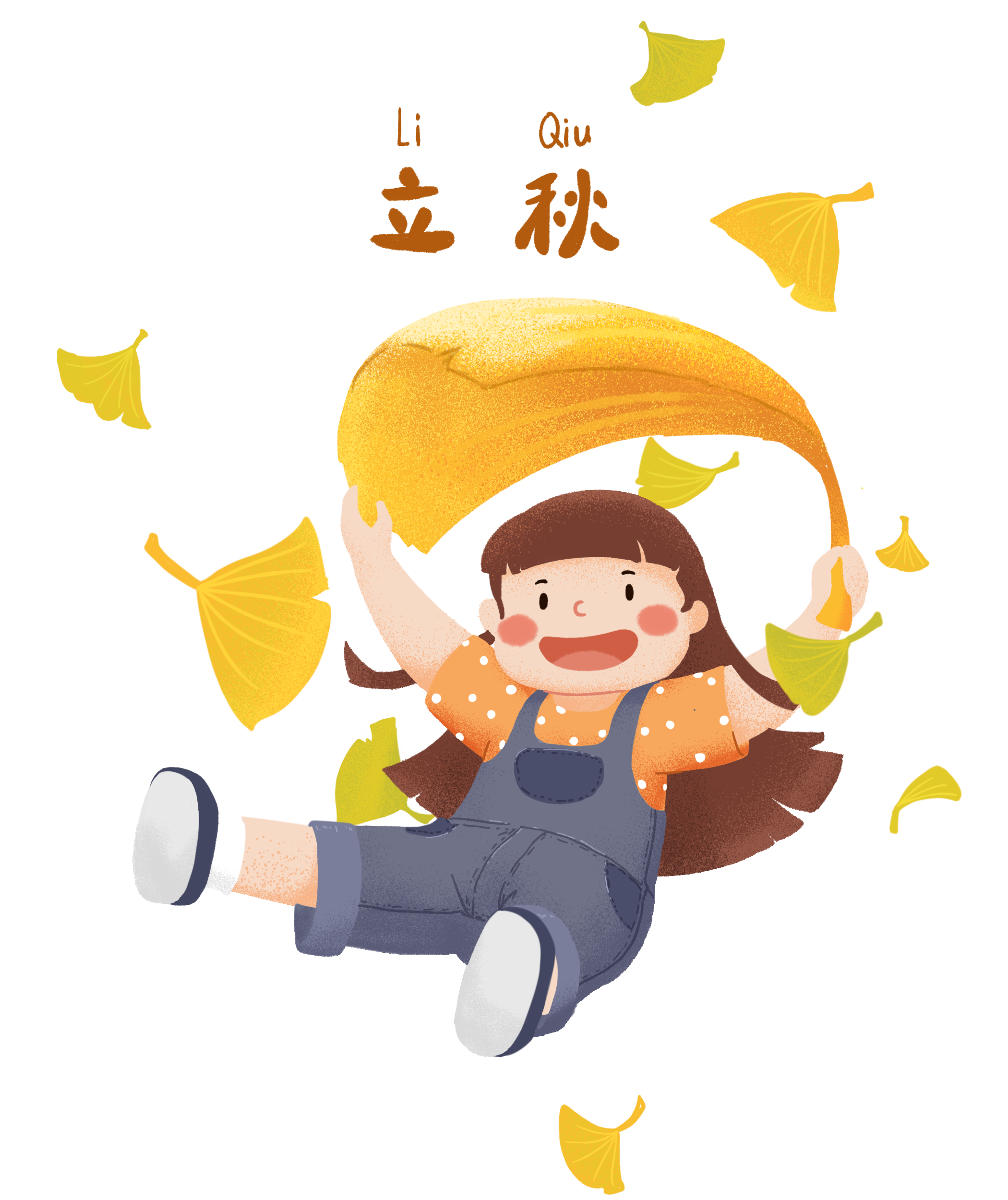 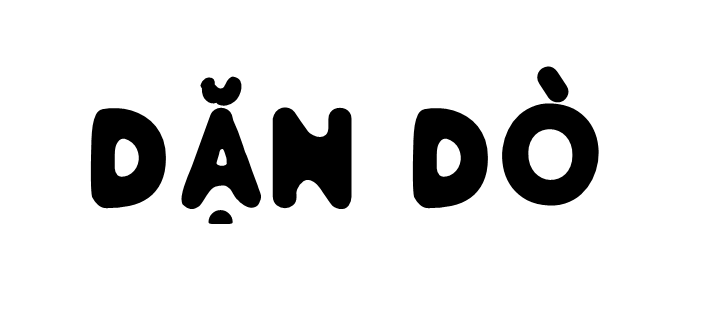 Chia sẻ với người thân về bài học.
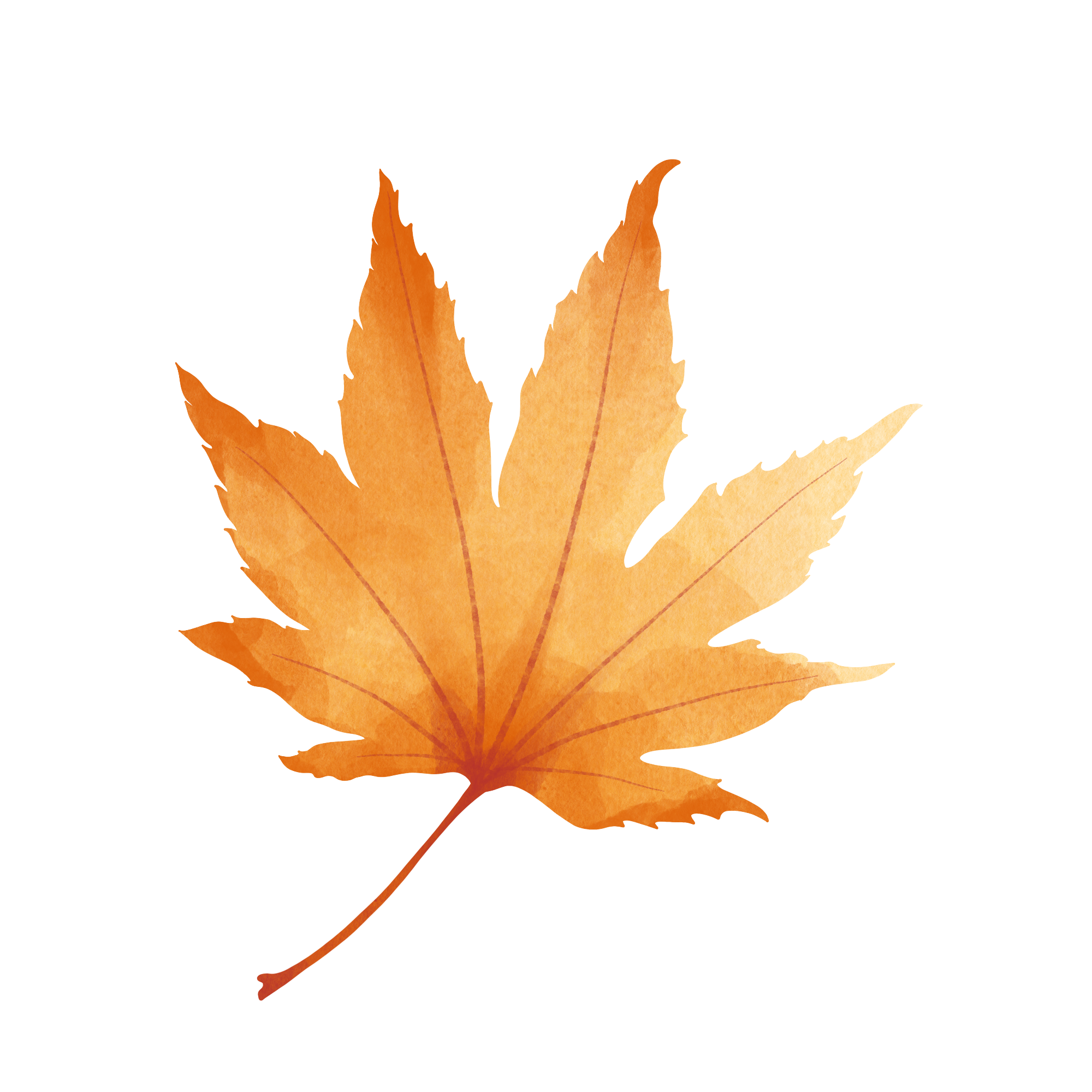 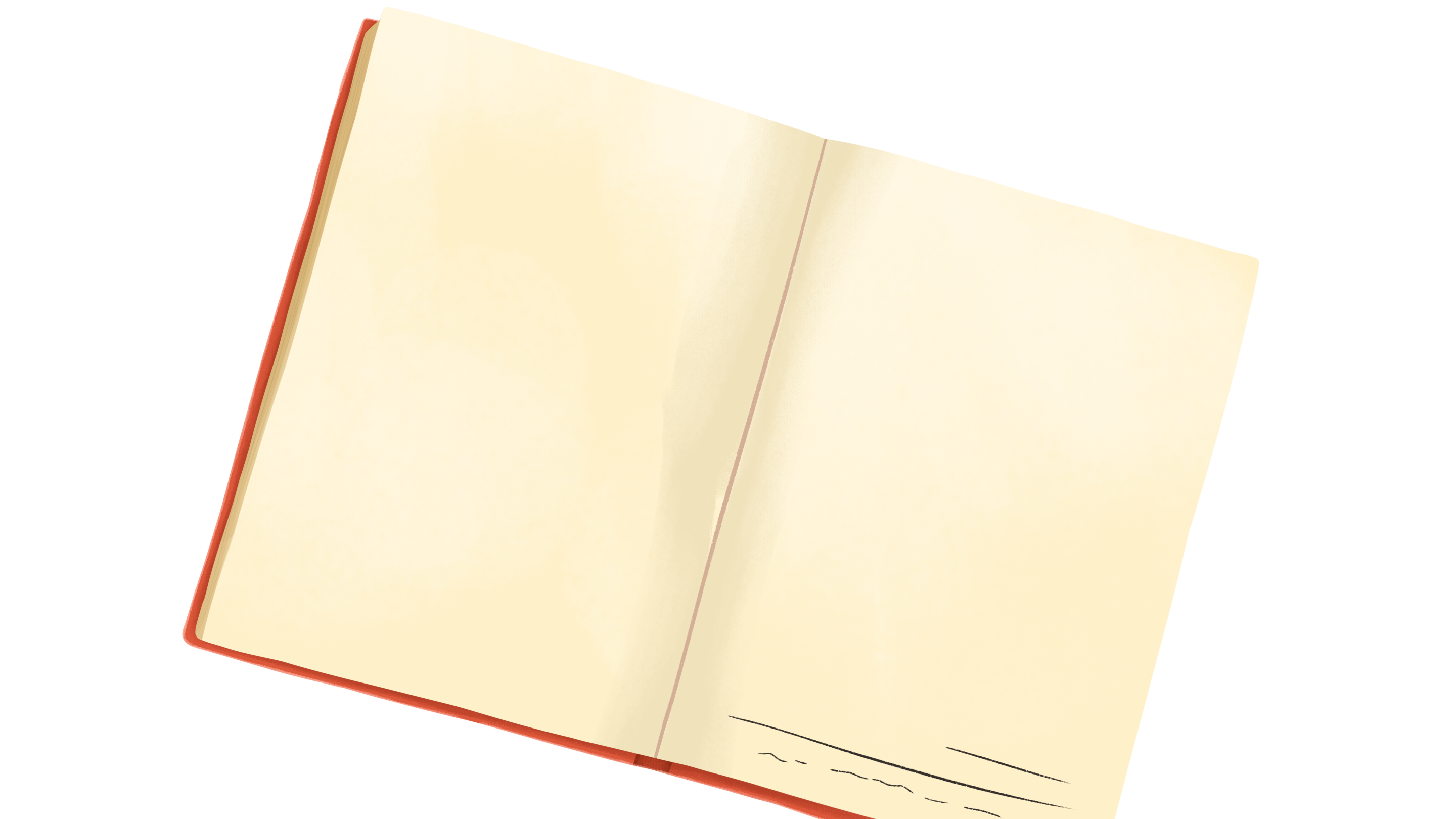 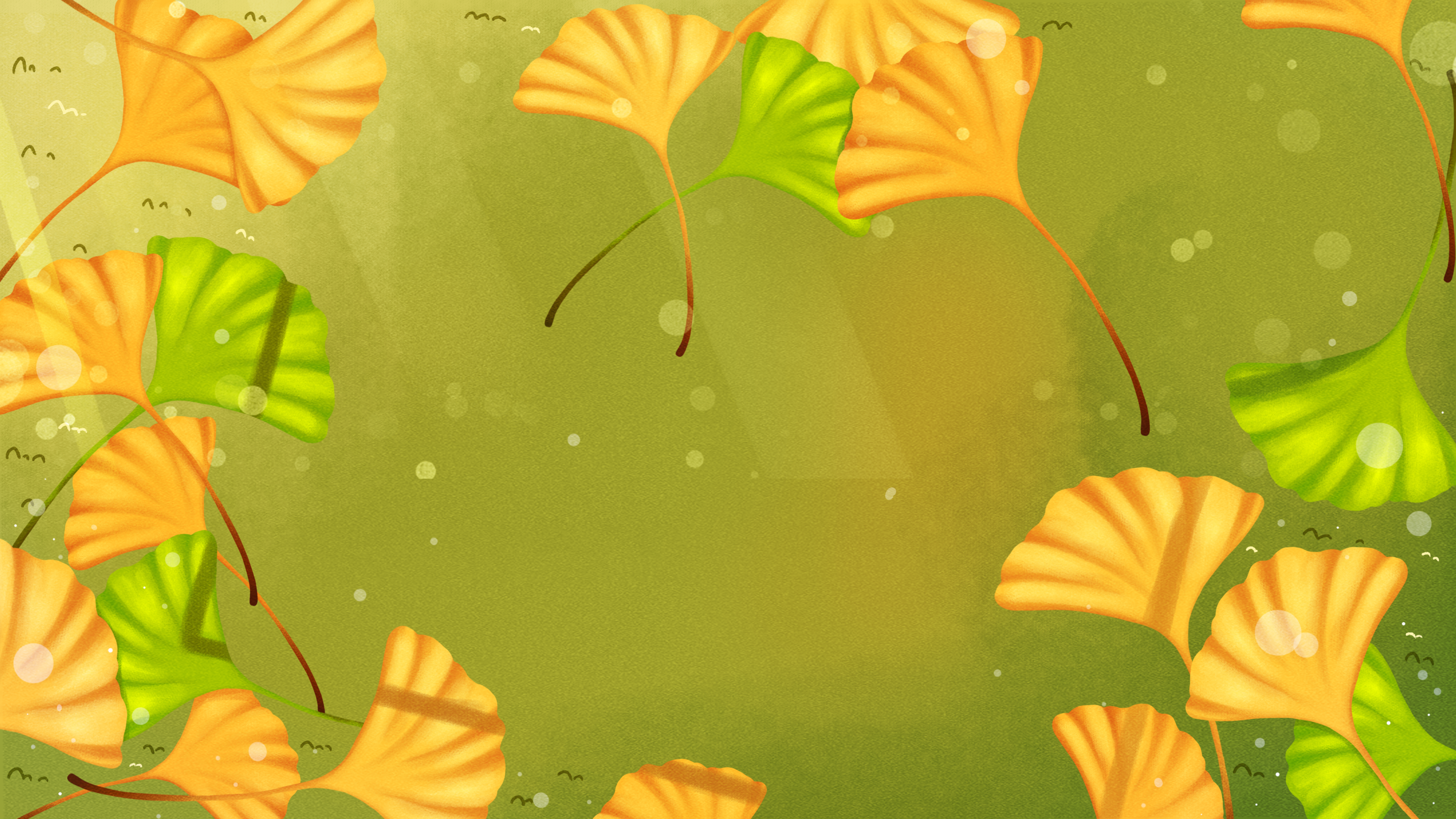 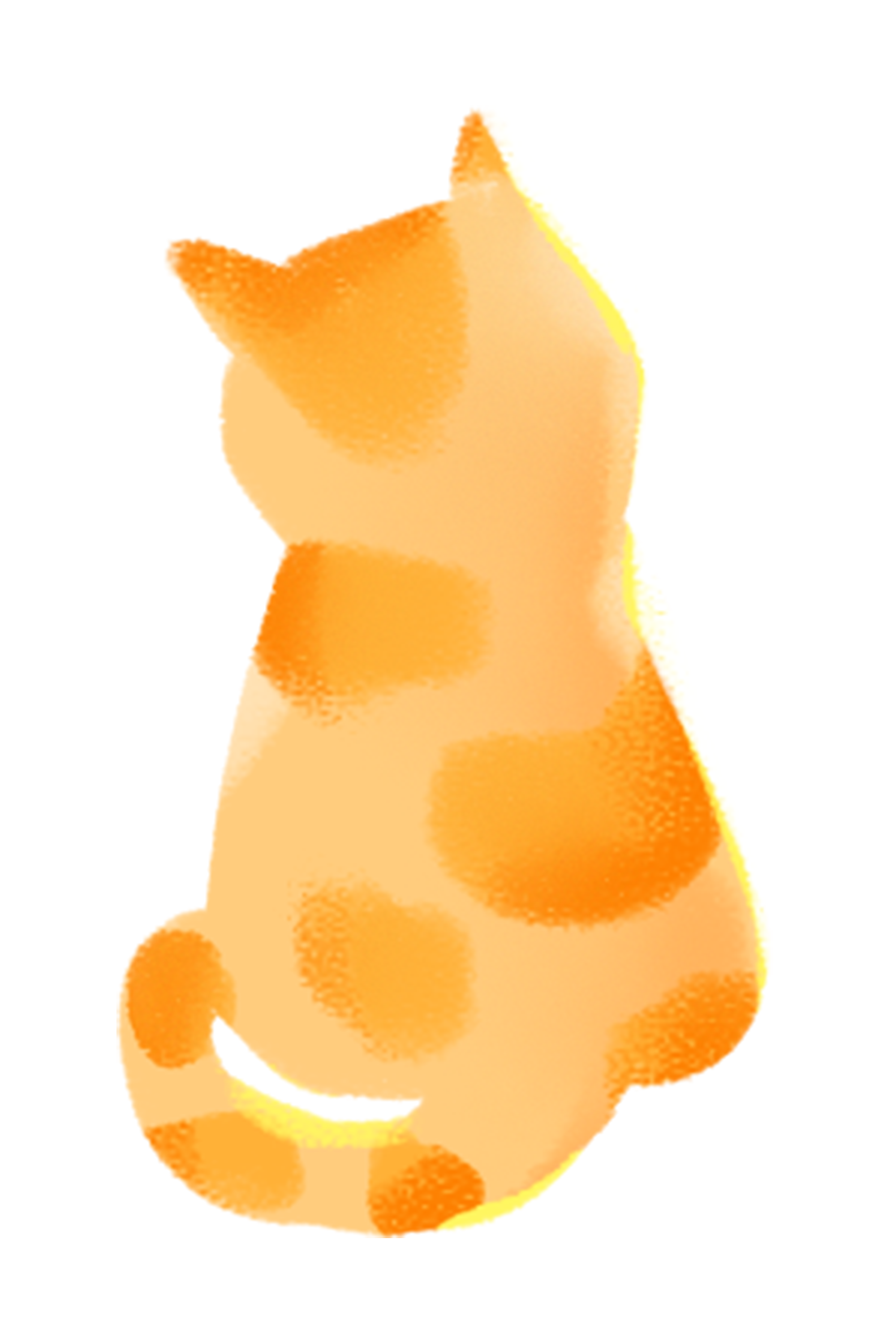 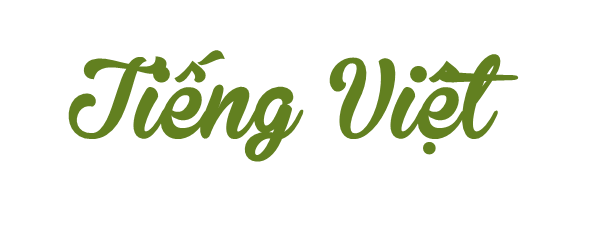 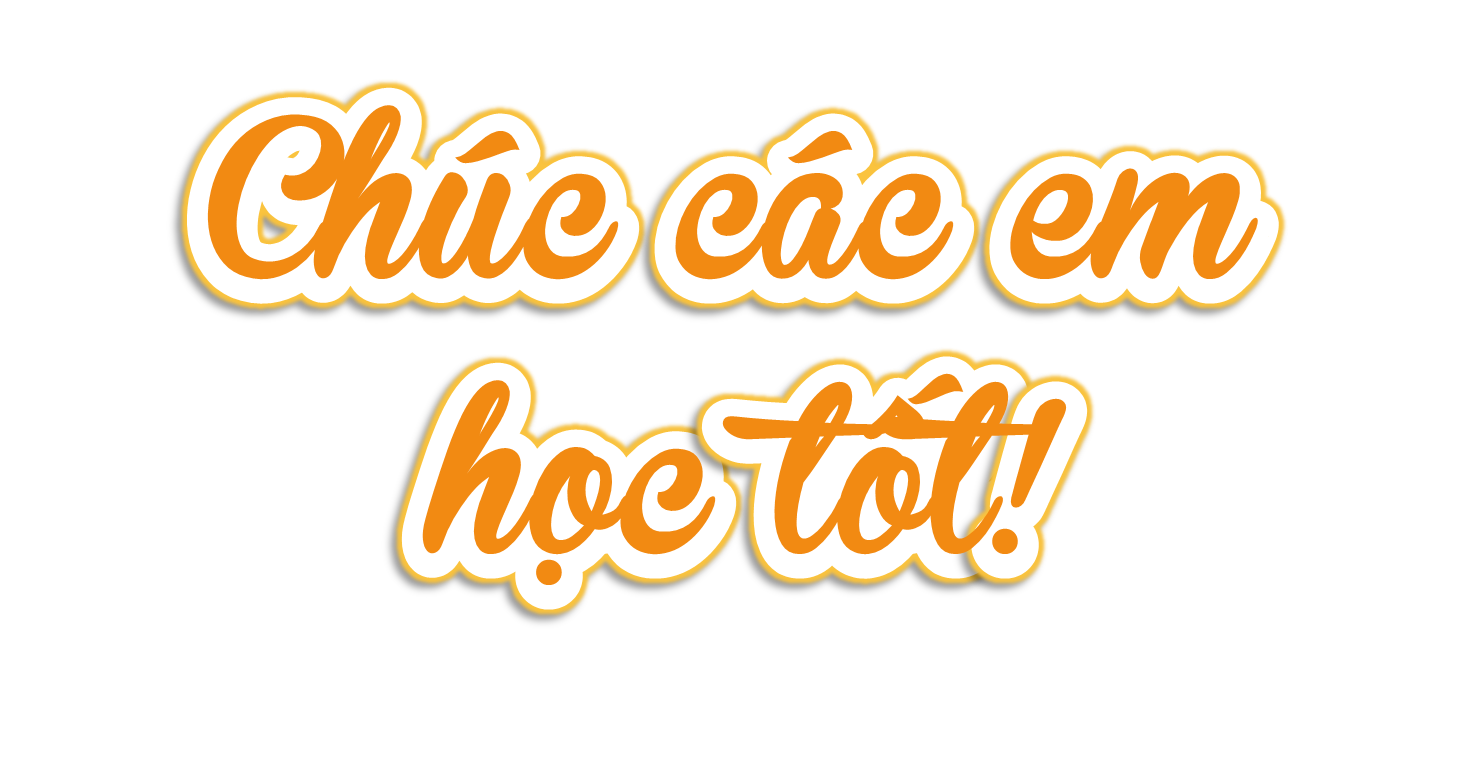 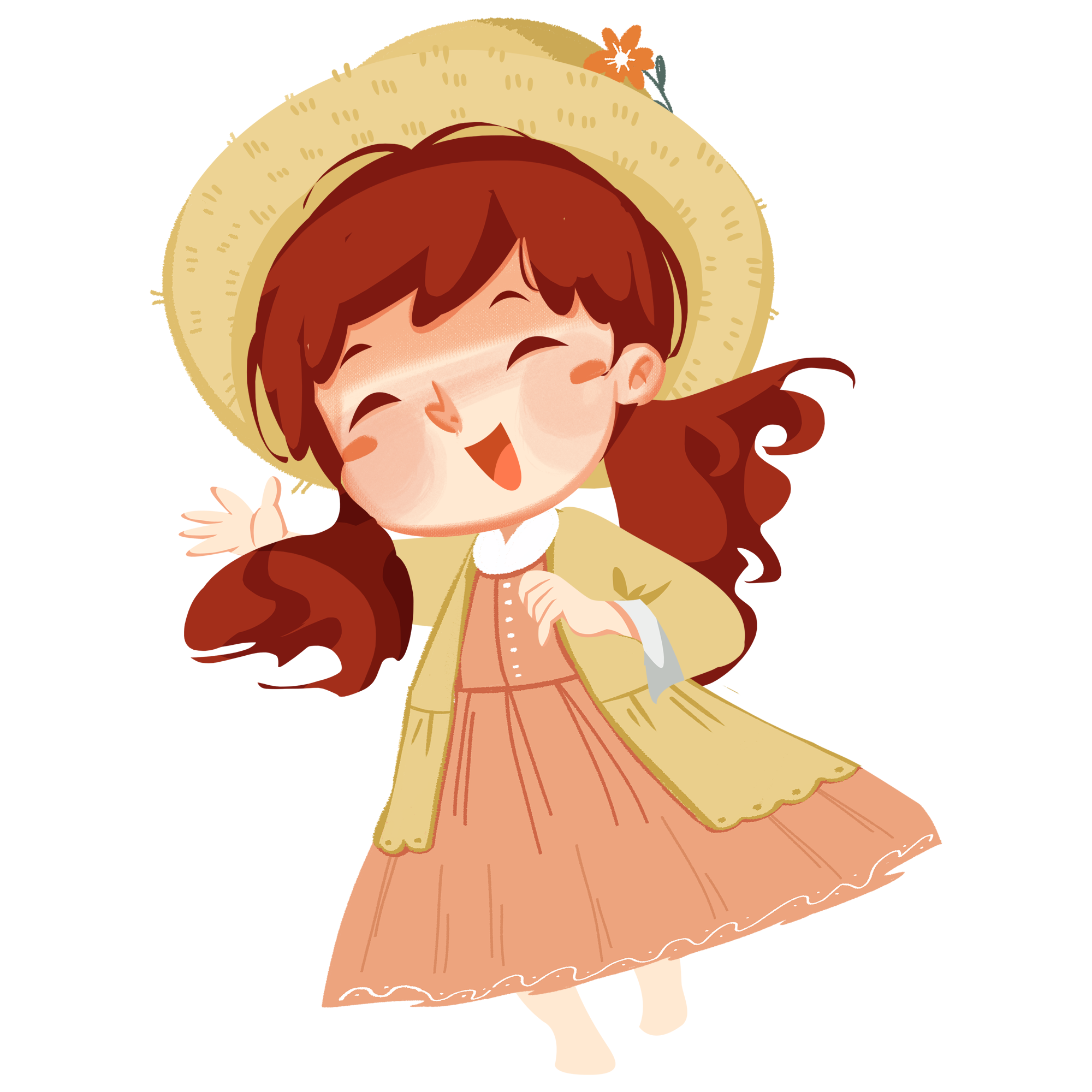 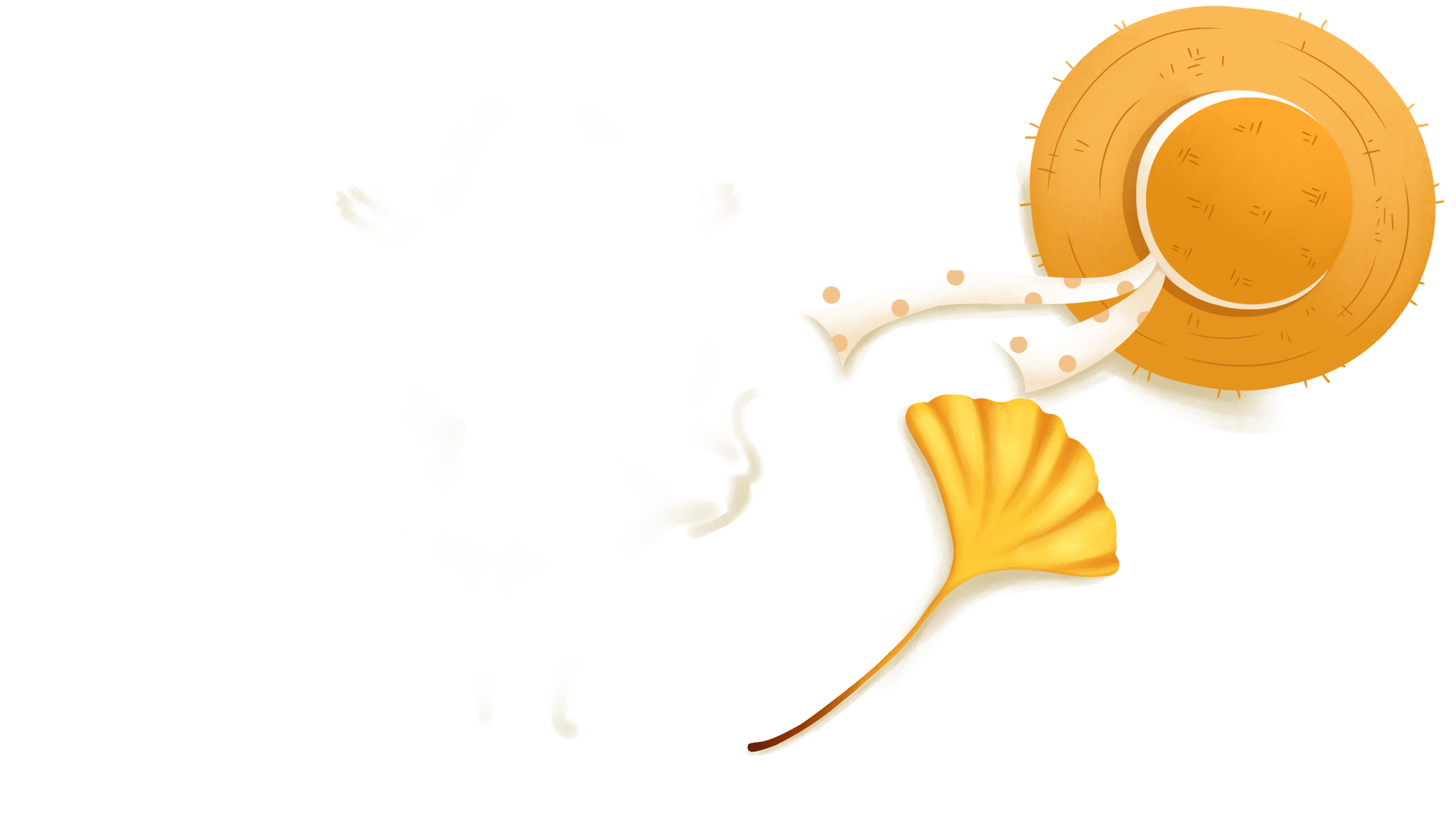